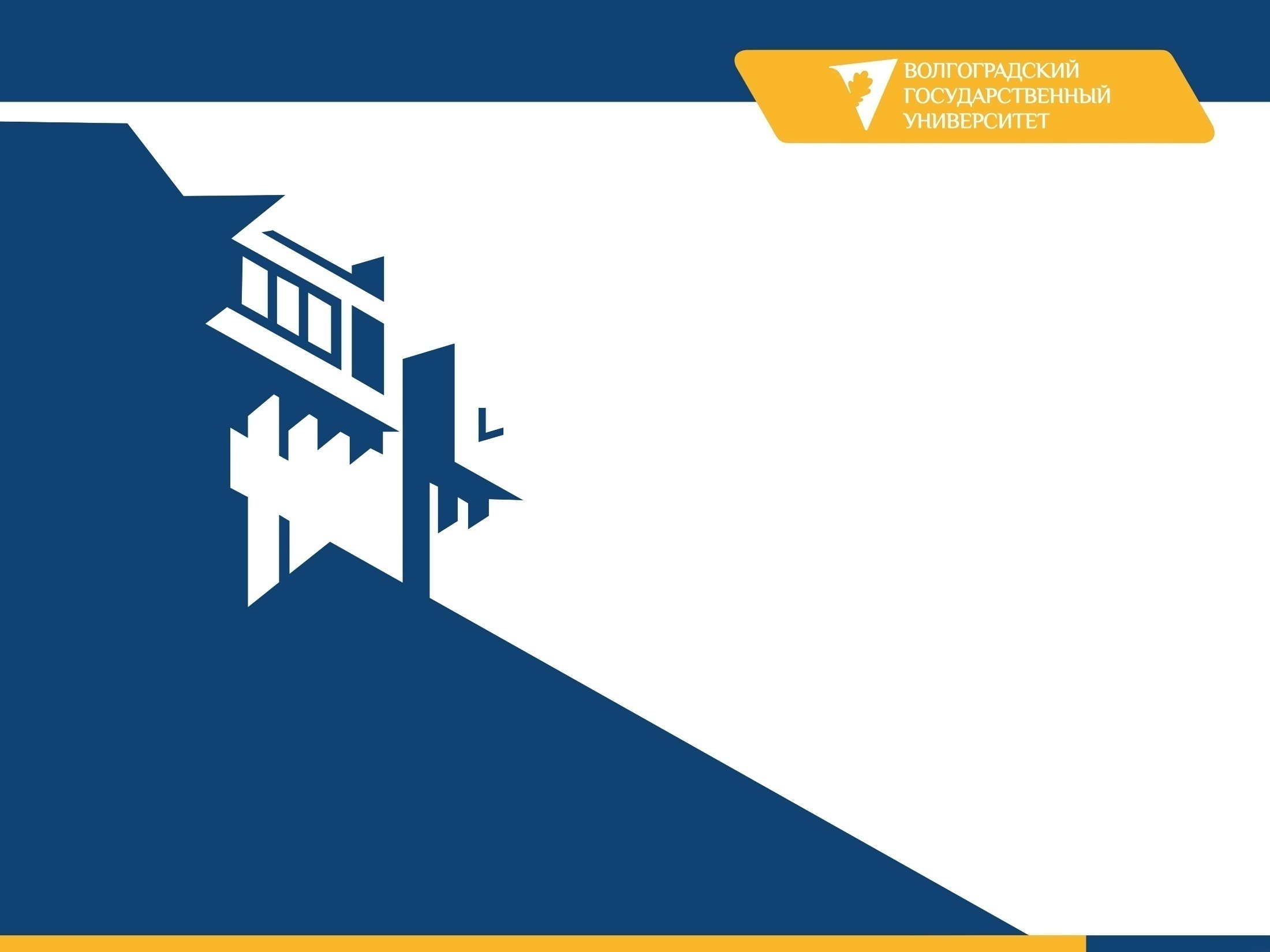 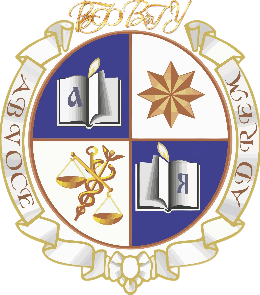 «Лига права»
это добровольное объединение студентов, созданное на кафедре юриспруденции и психологии, изъявивших желание осуществлять общественно-полезную деятельность в правовой сфере образовательного направления, целями которого являются формирование правовой культуры и активной гражданской позиции, развитие лидерских и профессиональных качеств, чувства патриотизма и уважения к закону, повышение престижа юридической профессии.
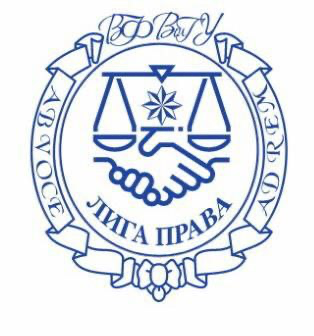 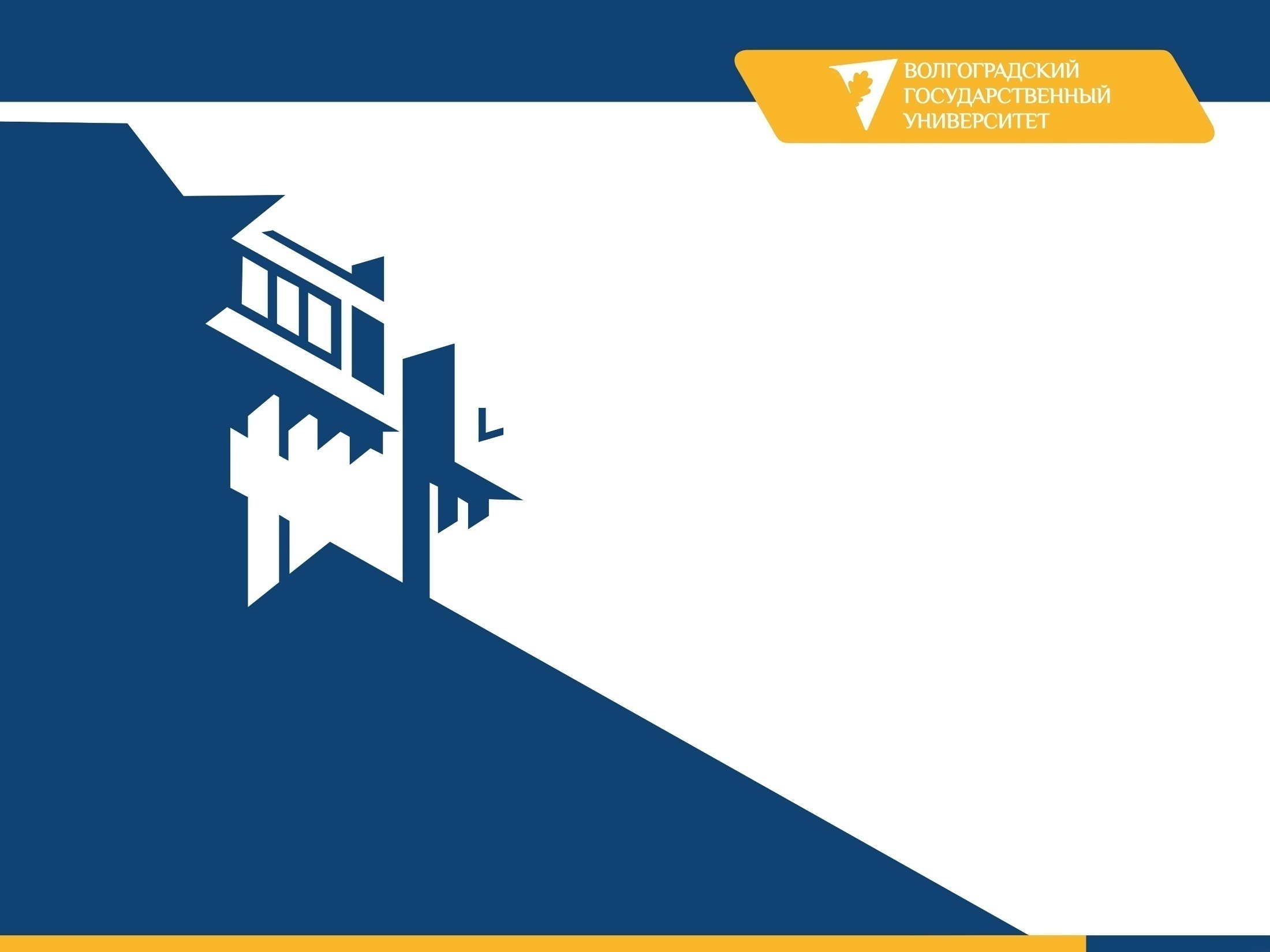 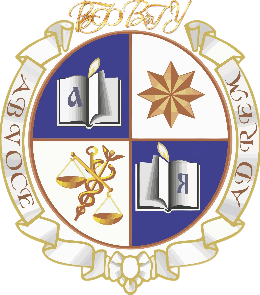 Проект «Час Фемиды»
 профориентационный проект кафедры юриспруденции и психологии ВФ ВолГУ совместно с  Волгоградским региональным отделением ООО «Ассоциация юристов России», основной целью которого является повышение уровня правовой культуры подрастающего поколения.
В рамках проекта ведущие преподаватели кафедры и практикующие юристы совместно с активистами «Лиги права» проводят тематические встречи со школьниками г. Волжского и территорий Заволжья
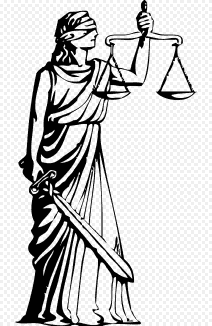 Тема встречи «Защити свои права» 
(ст. преподаватель кафедры юриспруденции, адвокат Стрилец Л. Е.)
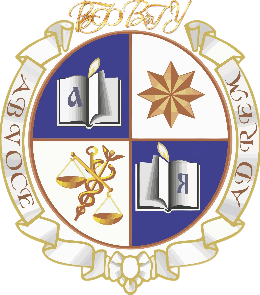 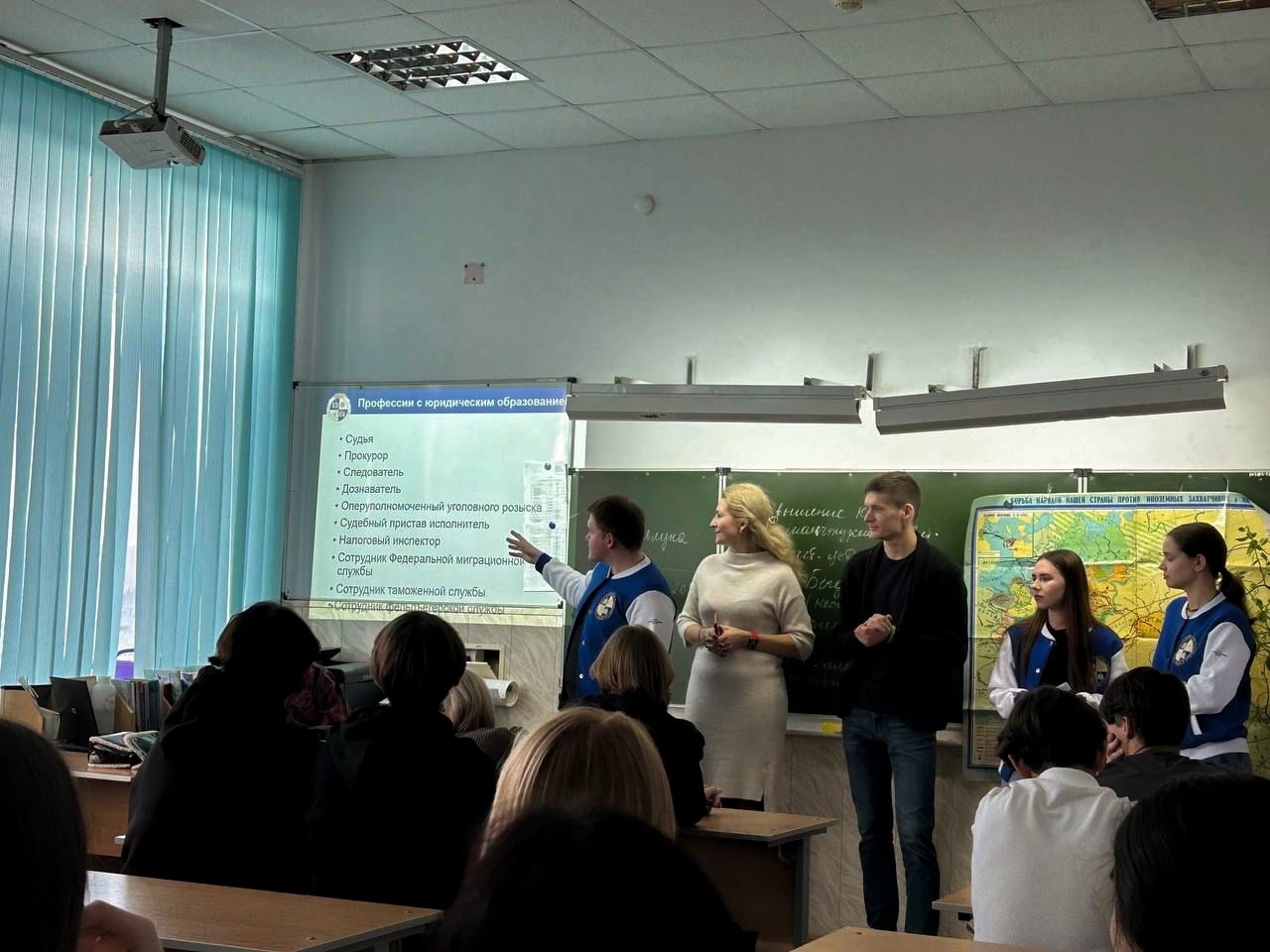 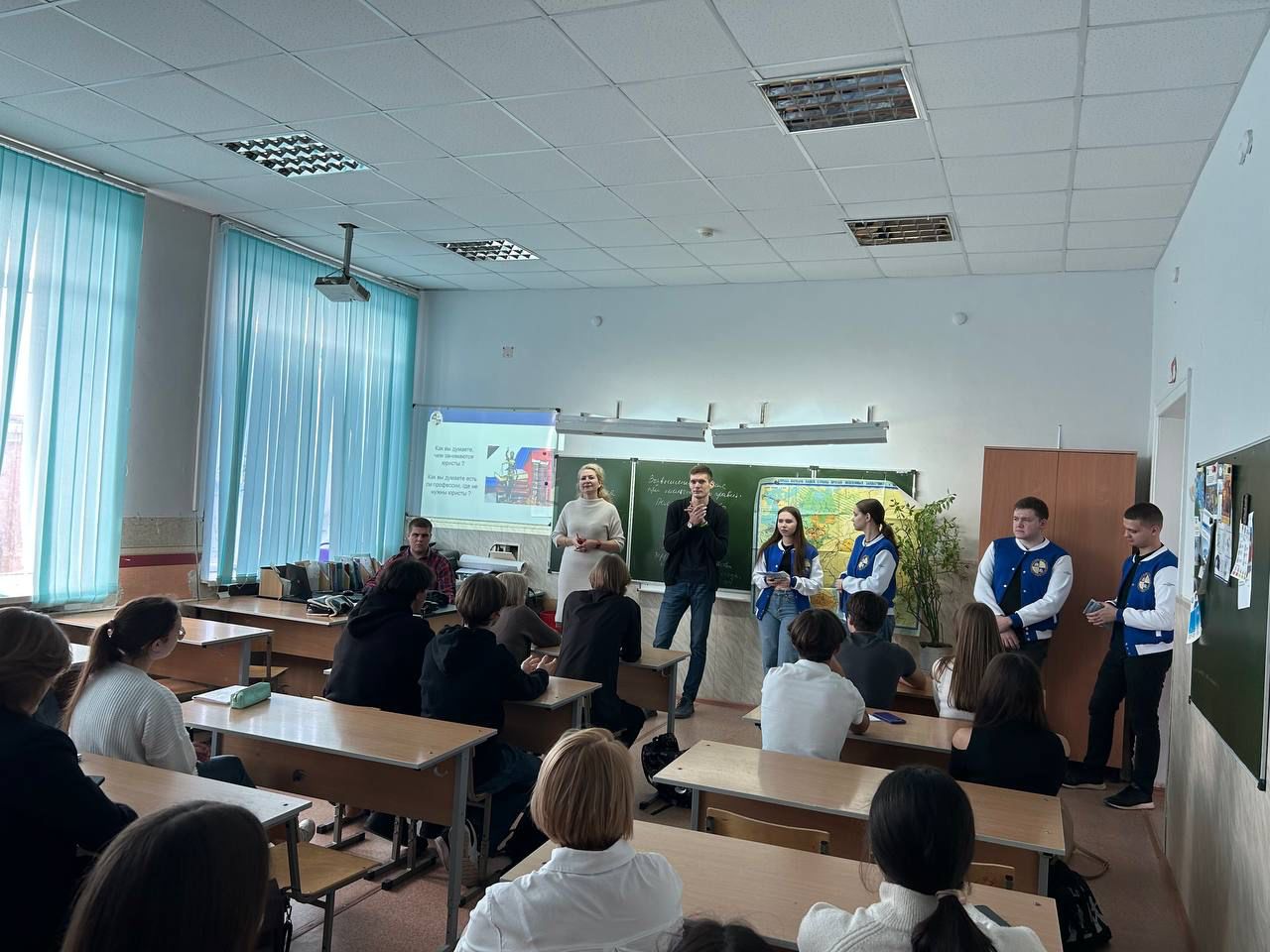 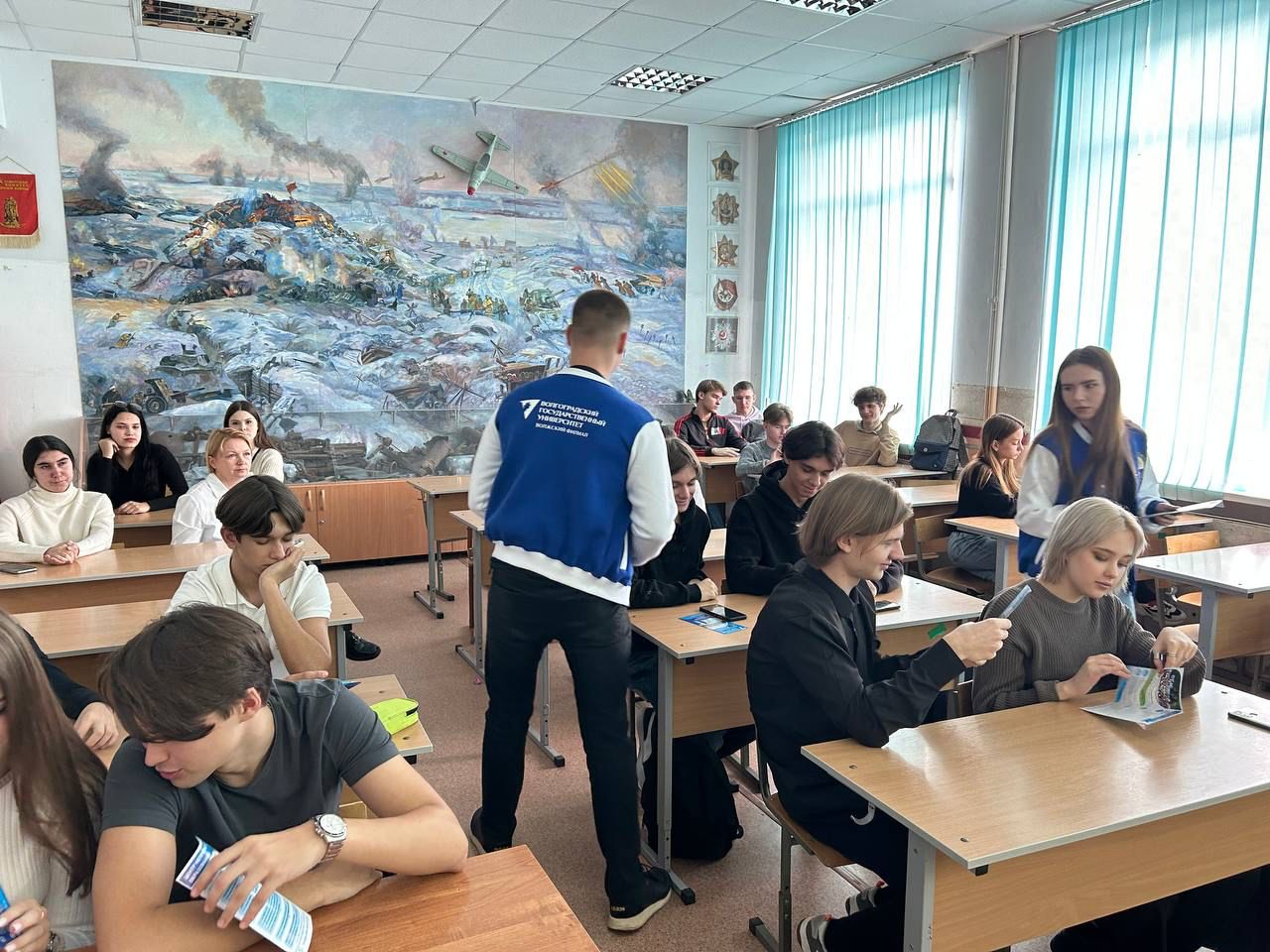 Тема встречи «Особенности уголовной ответственности и наказаний несовершеннолетних»  (к.ю.н., доцент Кривошеина С. Ш.)
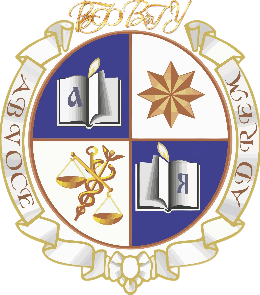 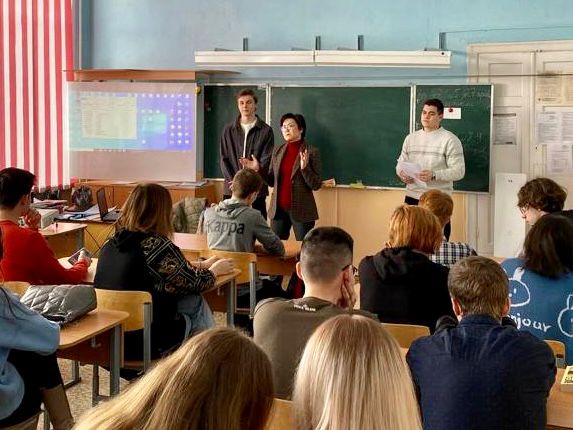 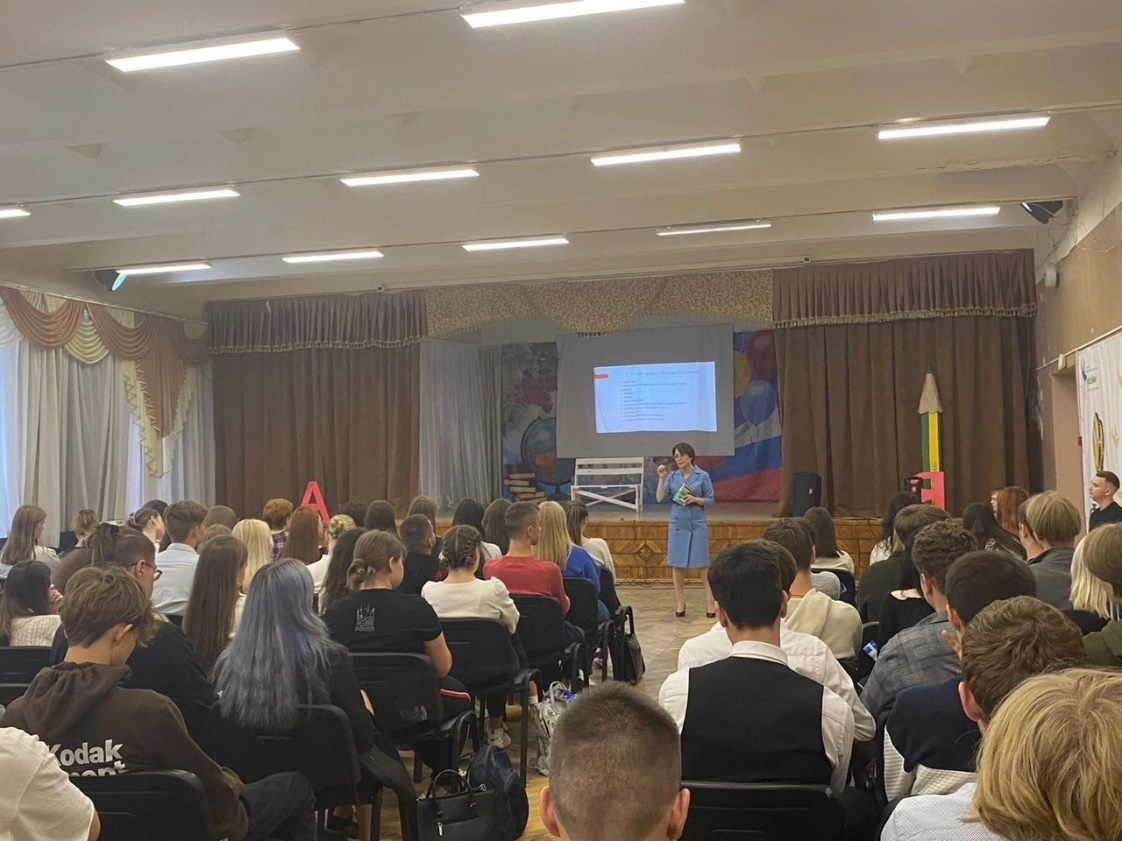 Тема встречи «От безответственности до преступления – один шаг»  (к.ю.н., доцент, младший советник юстиции Симон А. Л.)
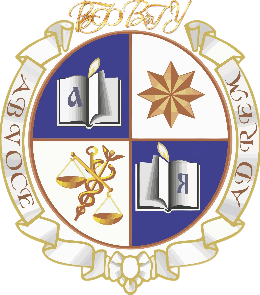 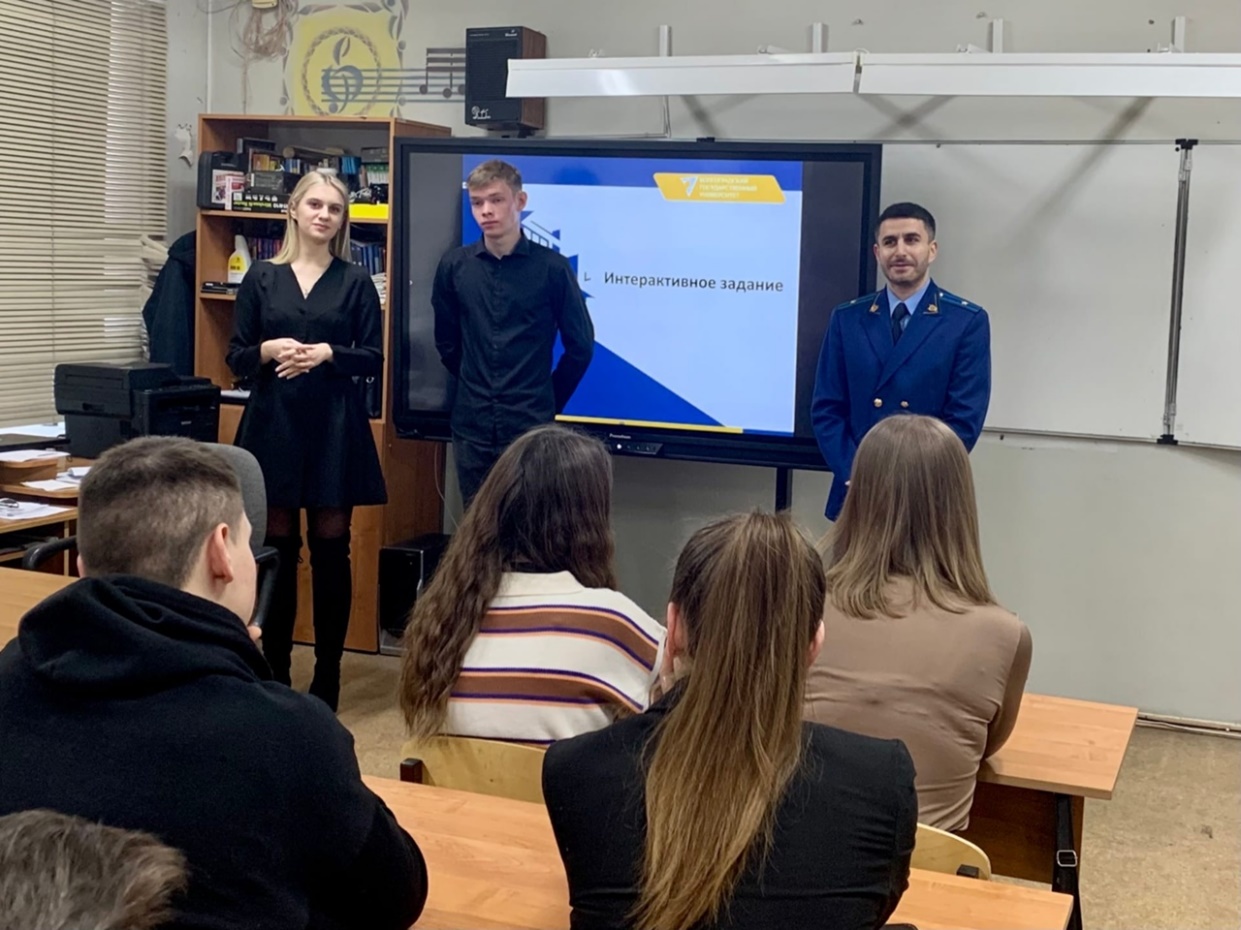 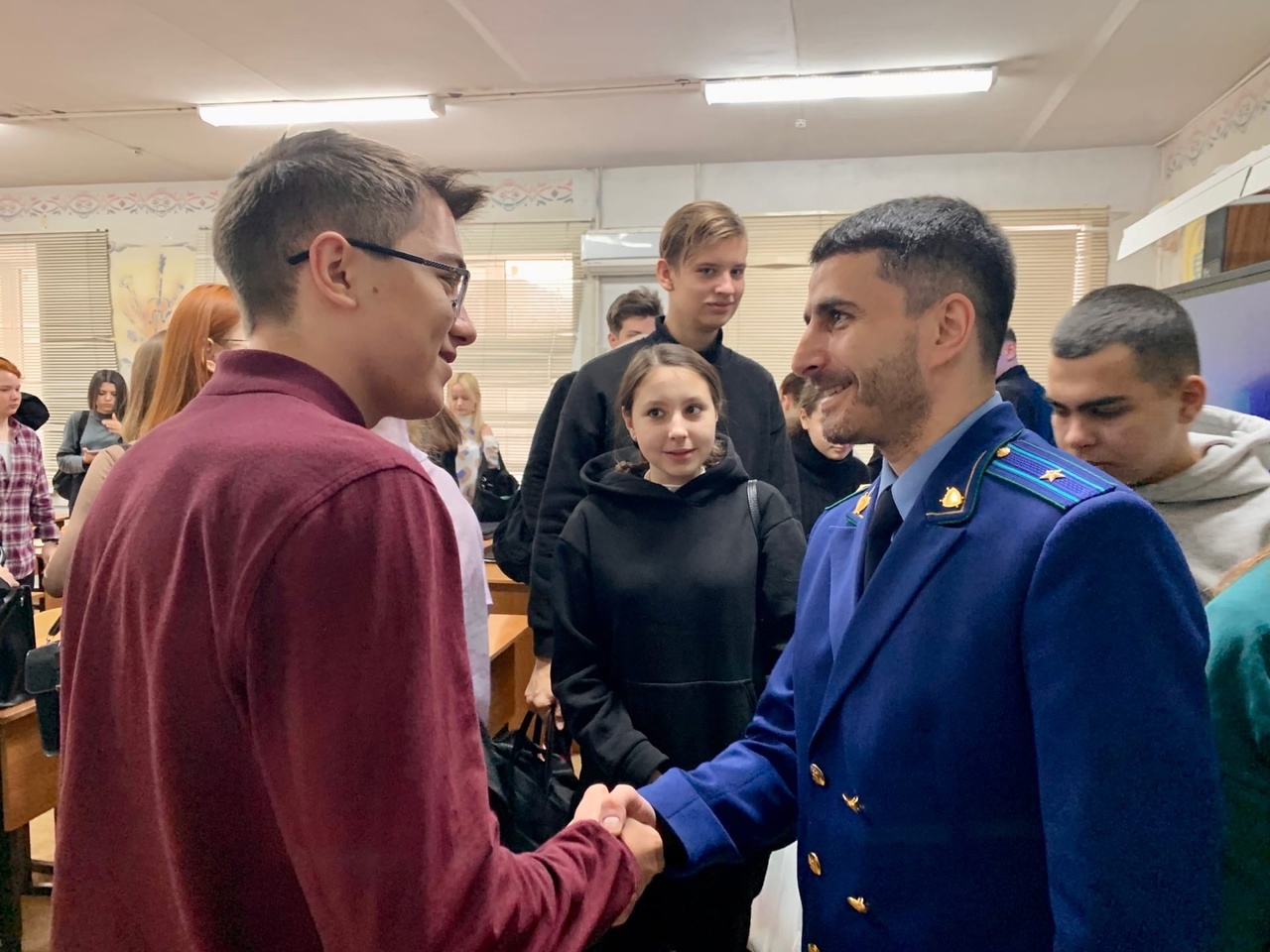 Тема встречи «Профессия юрист»  
(к.ю.н., доцент Ефремов Е. А.)
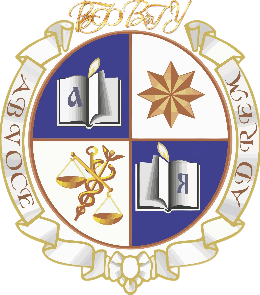 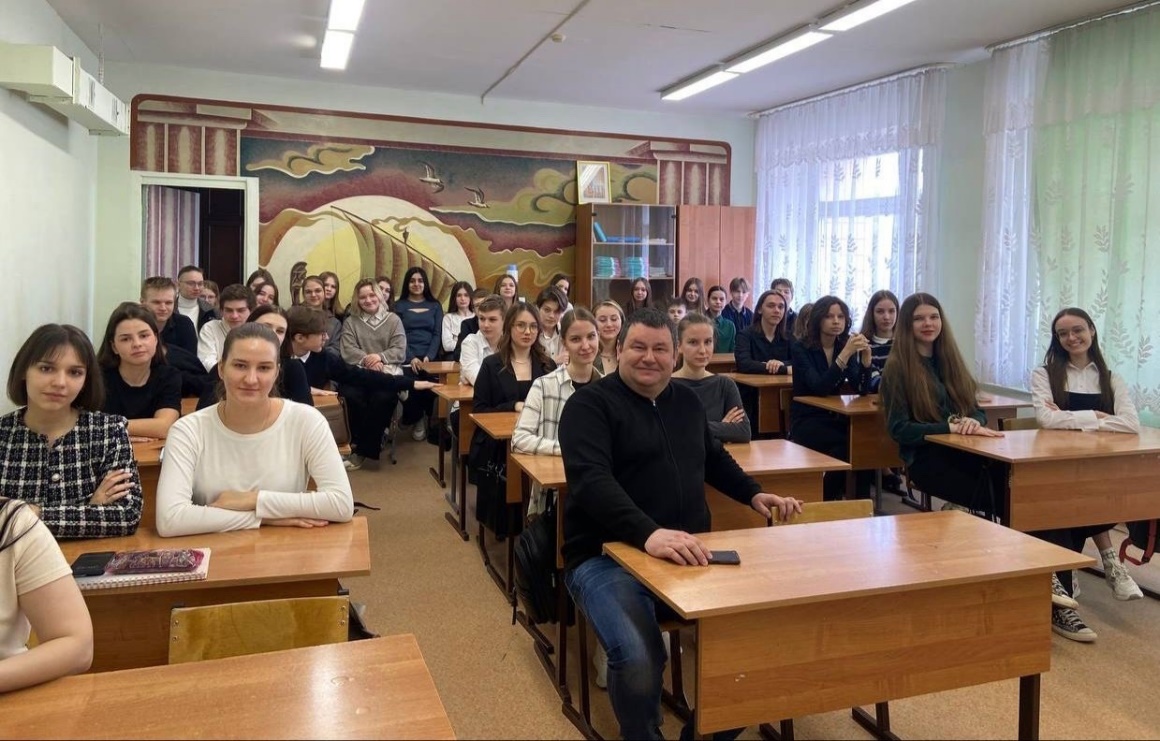 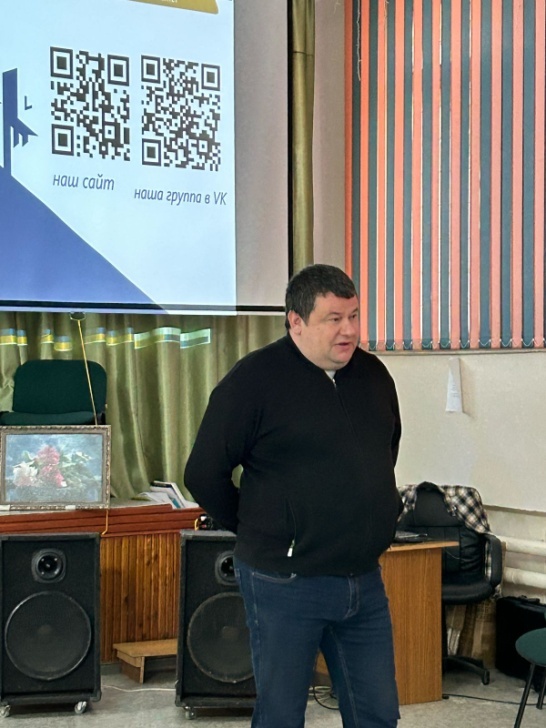 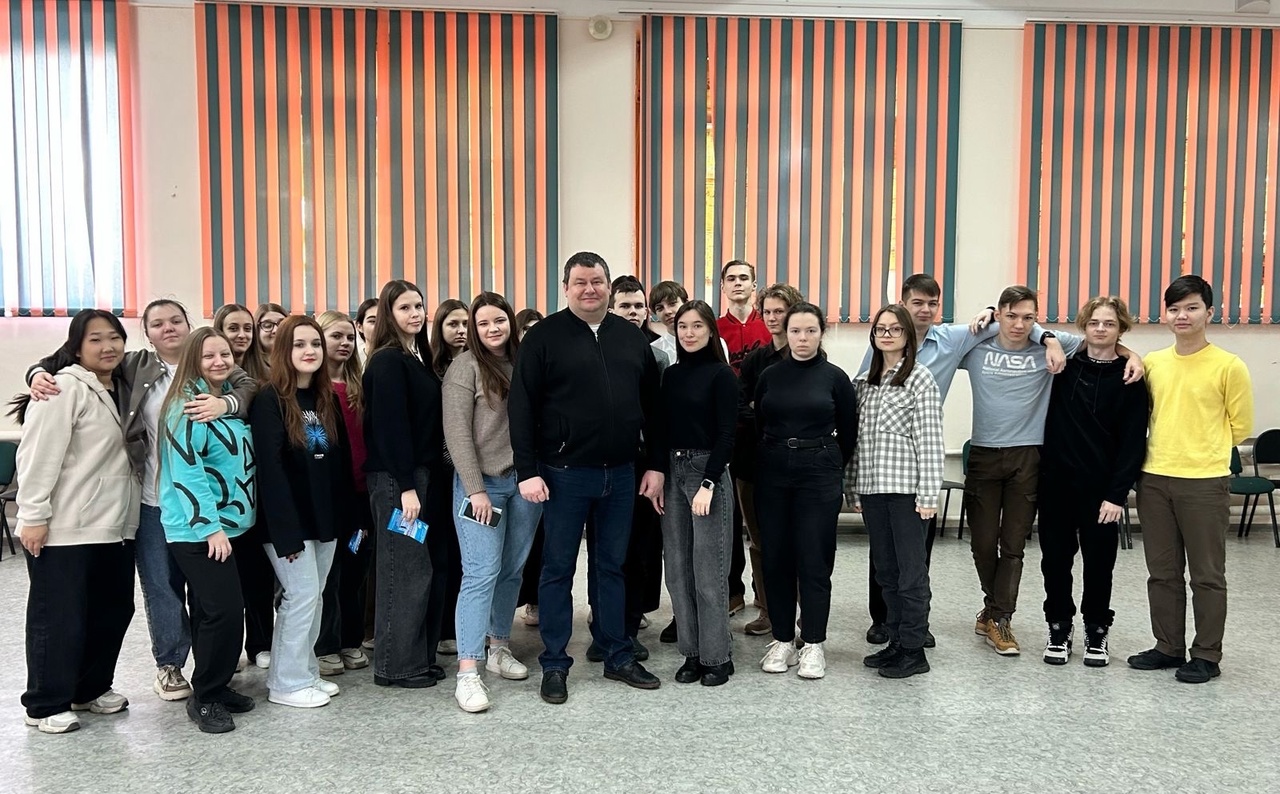 Тема встречи «Я – гражданин России»  
(к.ю.н., доцент Шубенкова К. В.)
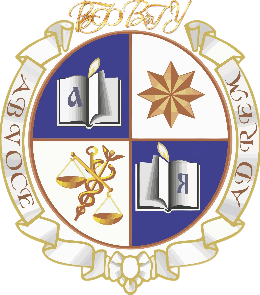 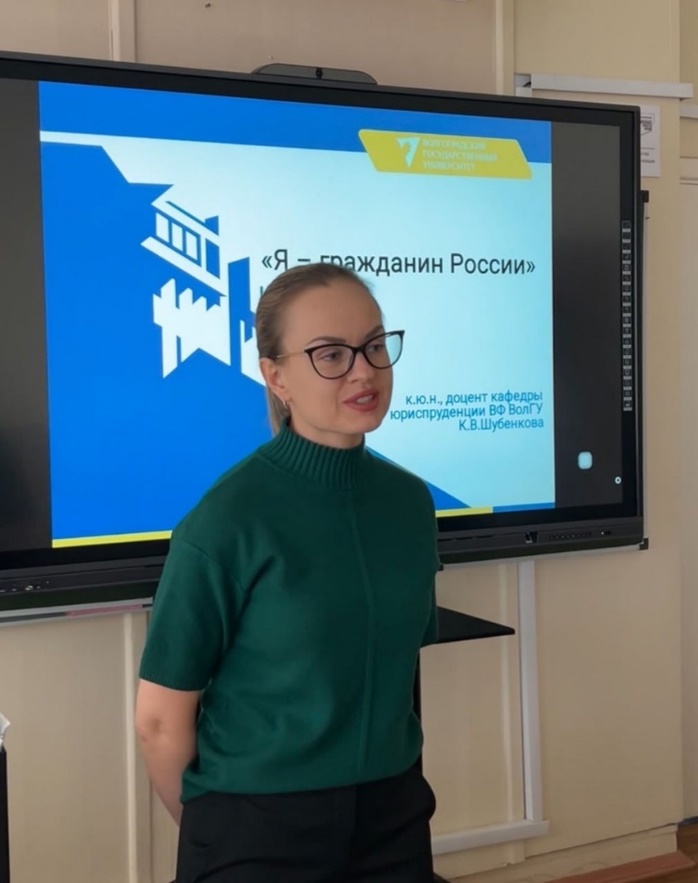 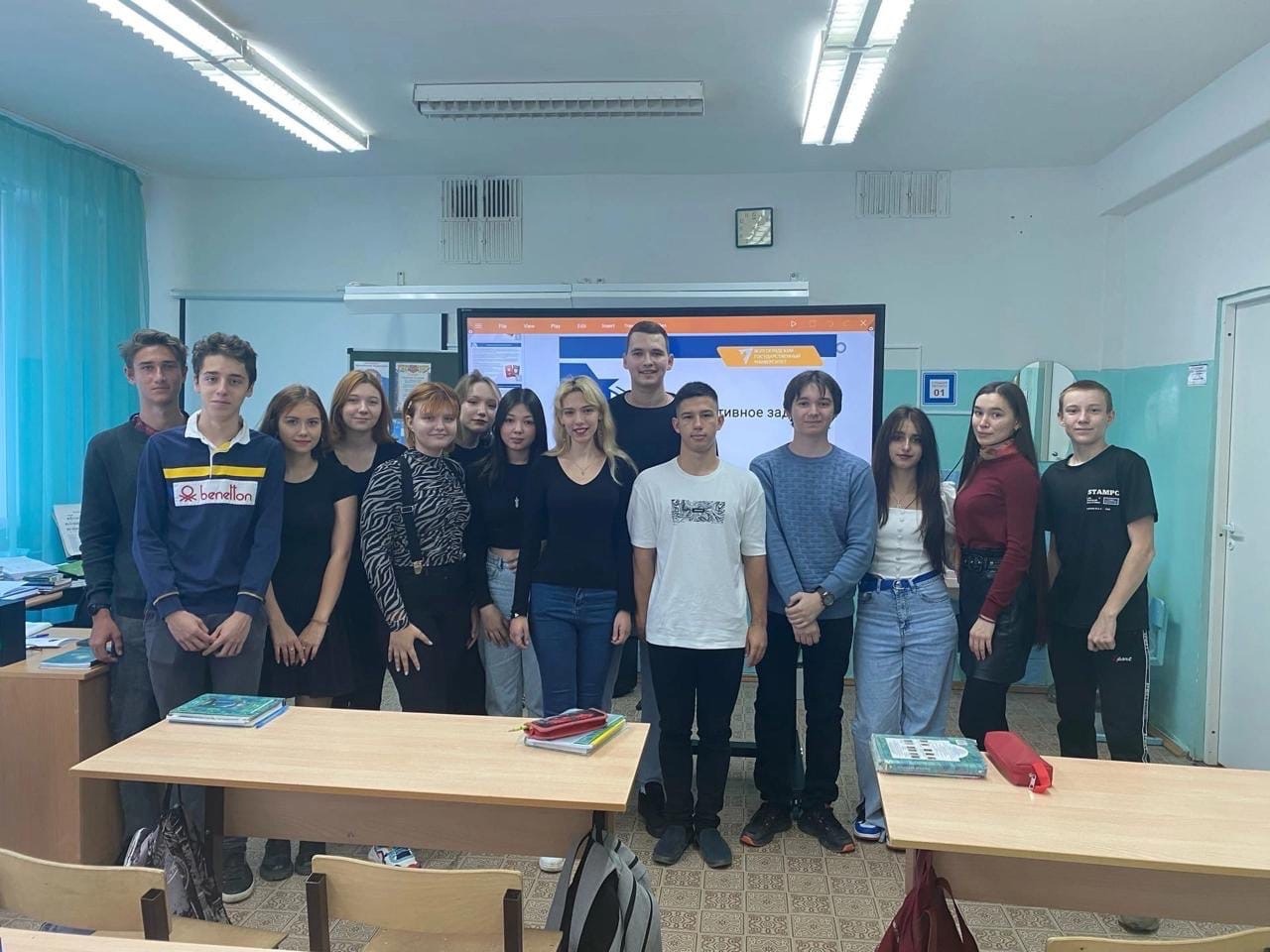 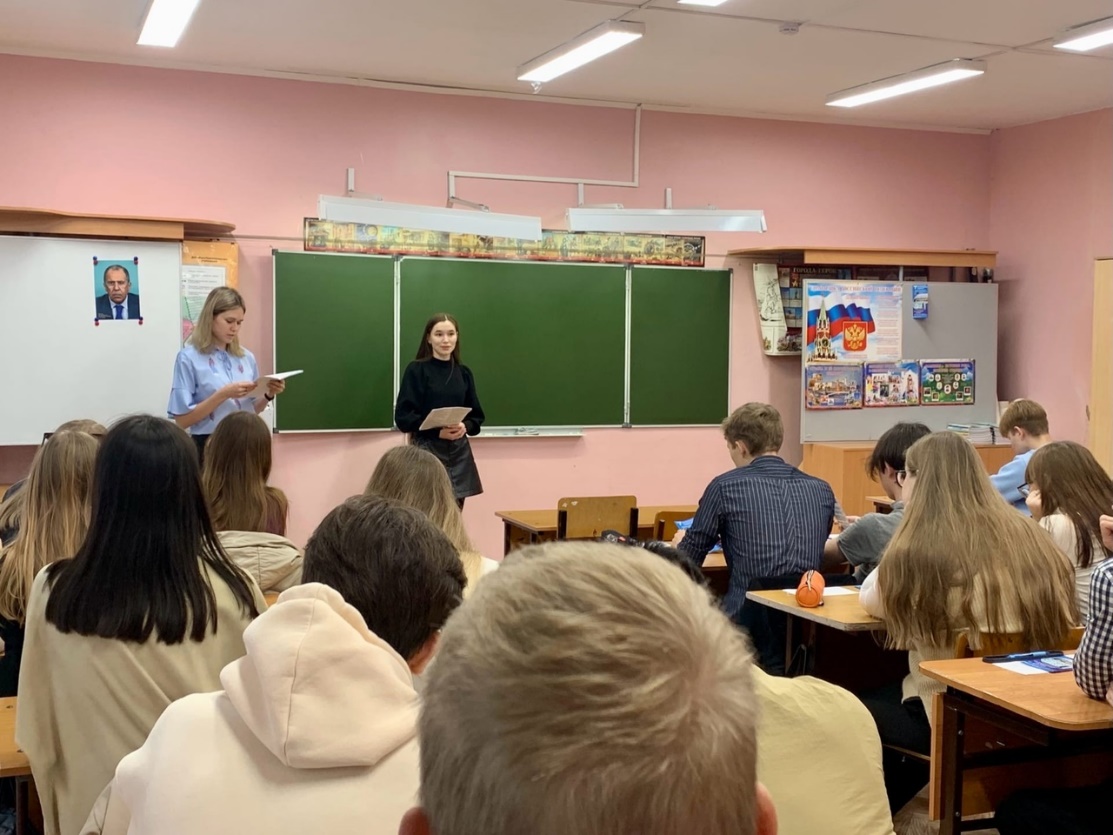 Тема встречи «Живое право»  
(к.ю.н., доцент Деркачева Т. В.)
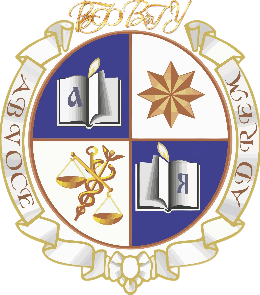 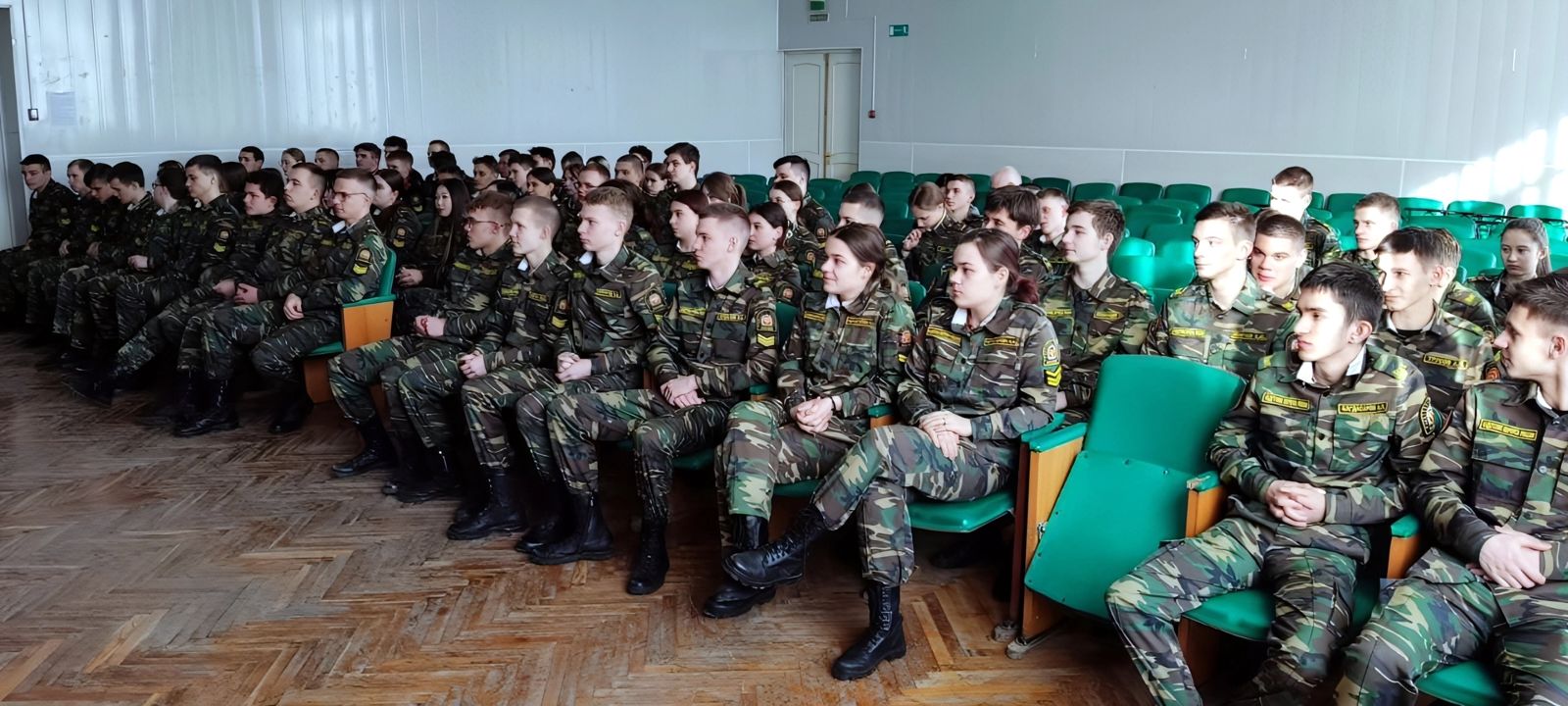 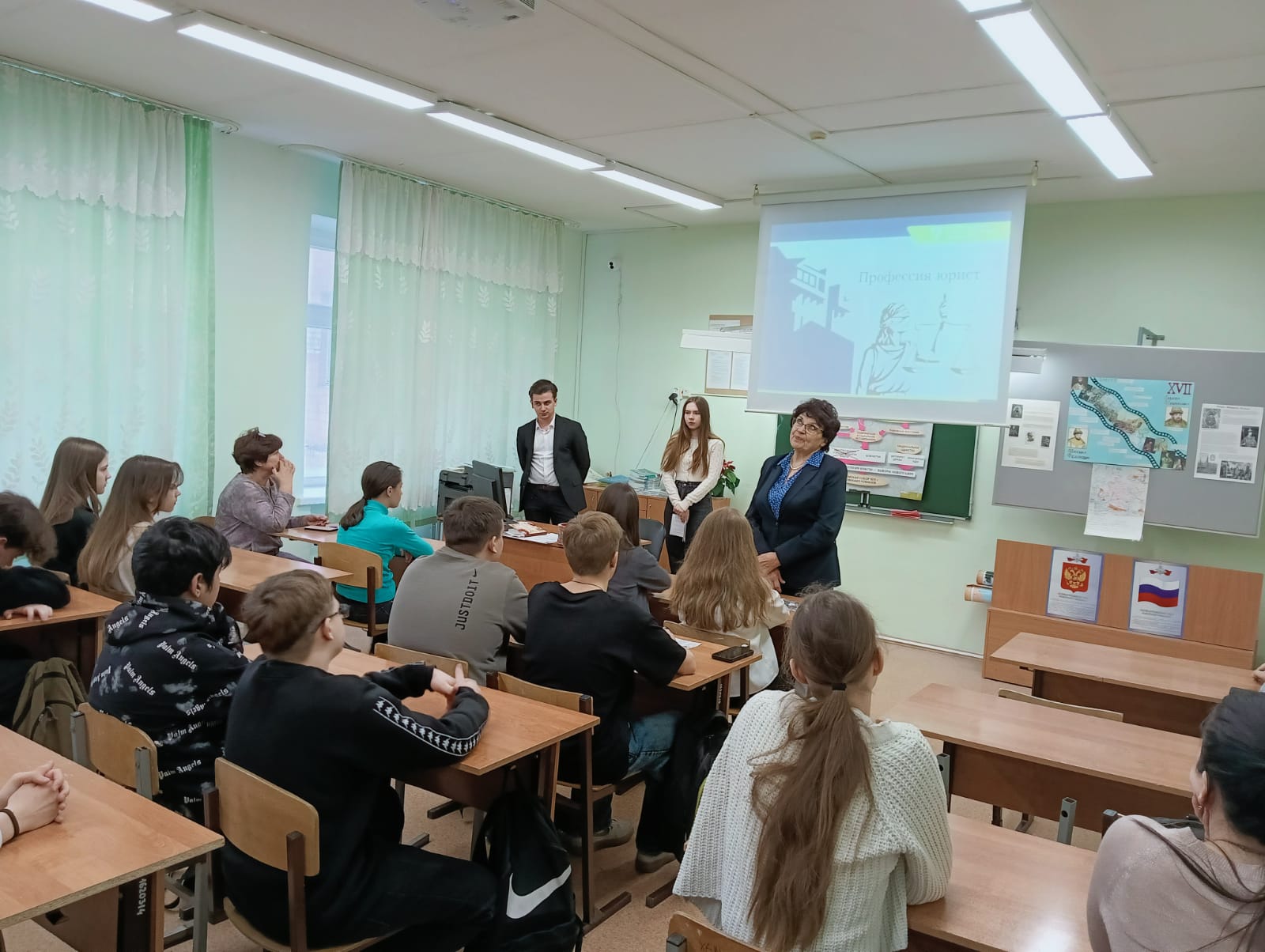 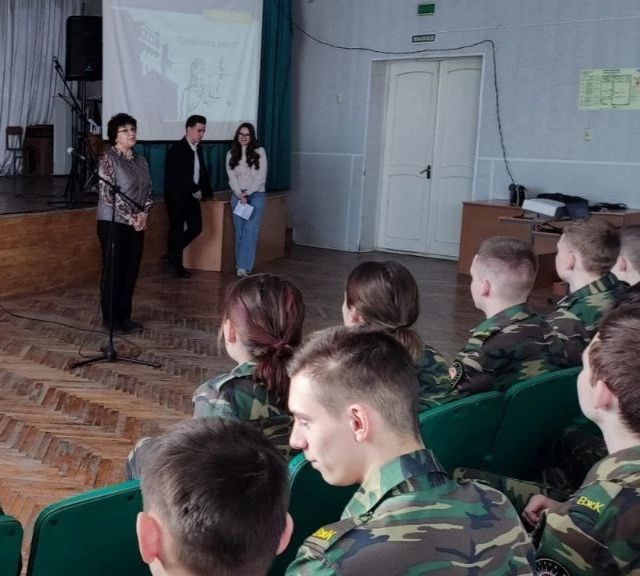 Модельный суд
совместно с Волжским городским судом Волгоградской области
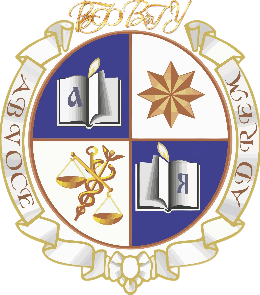 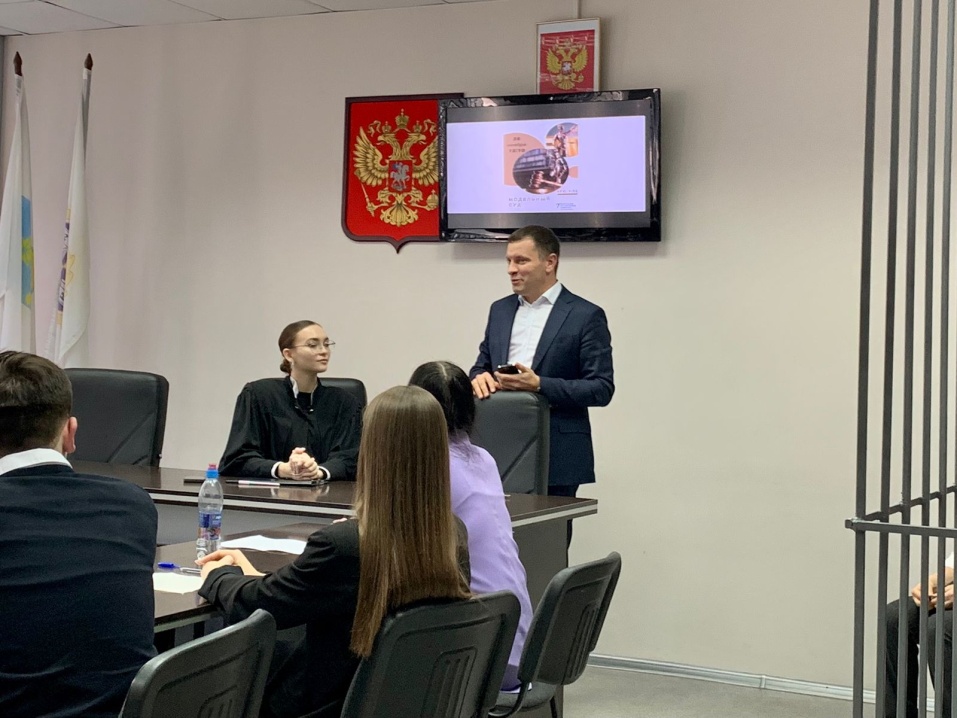 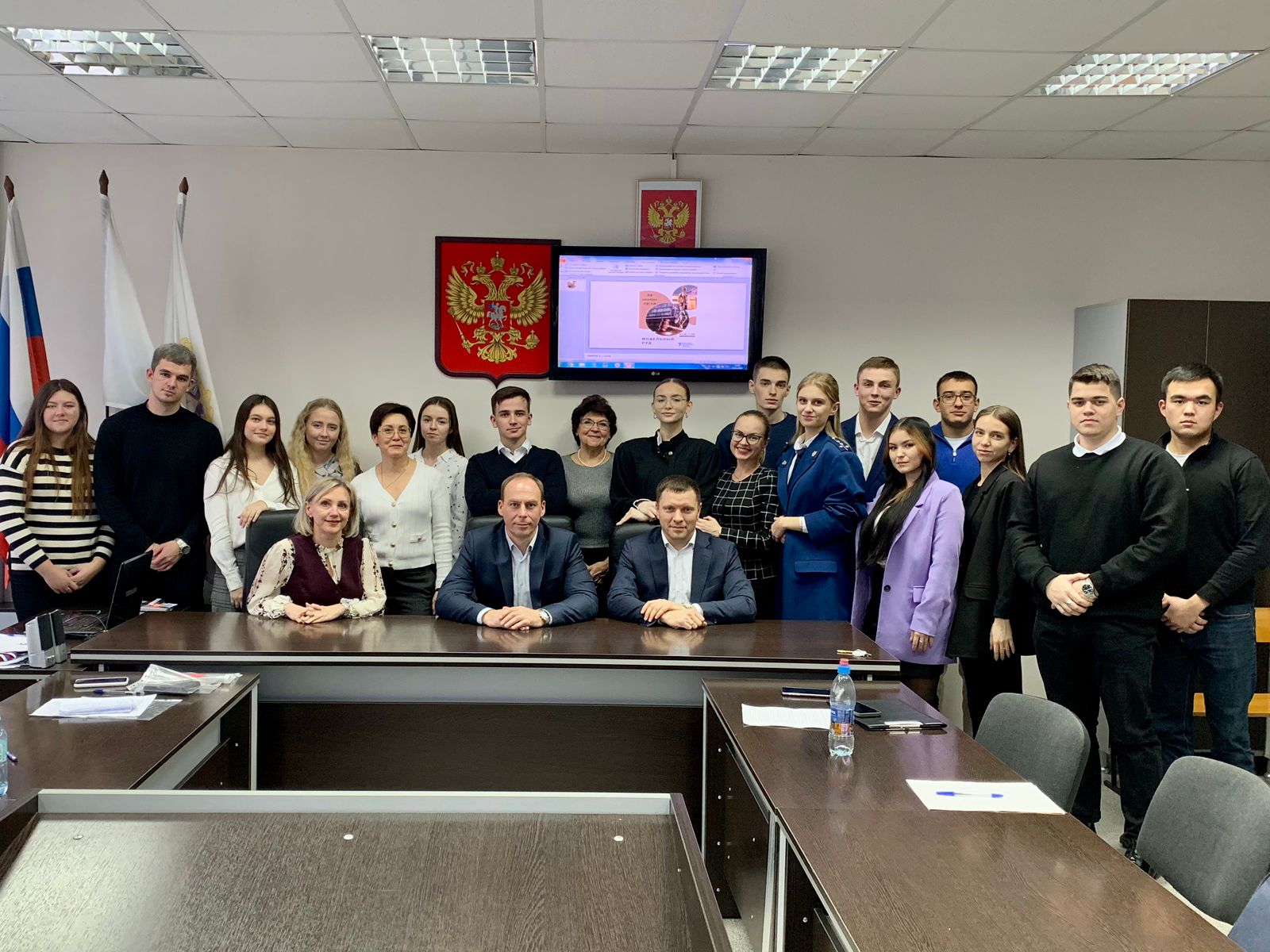 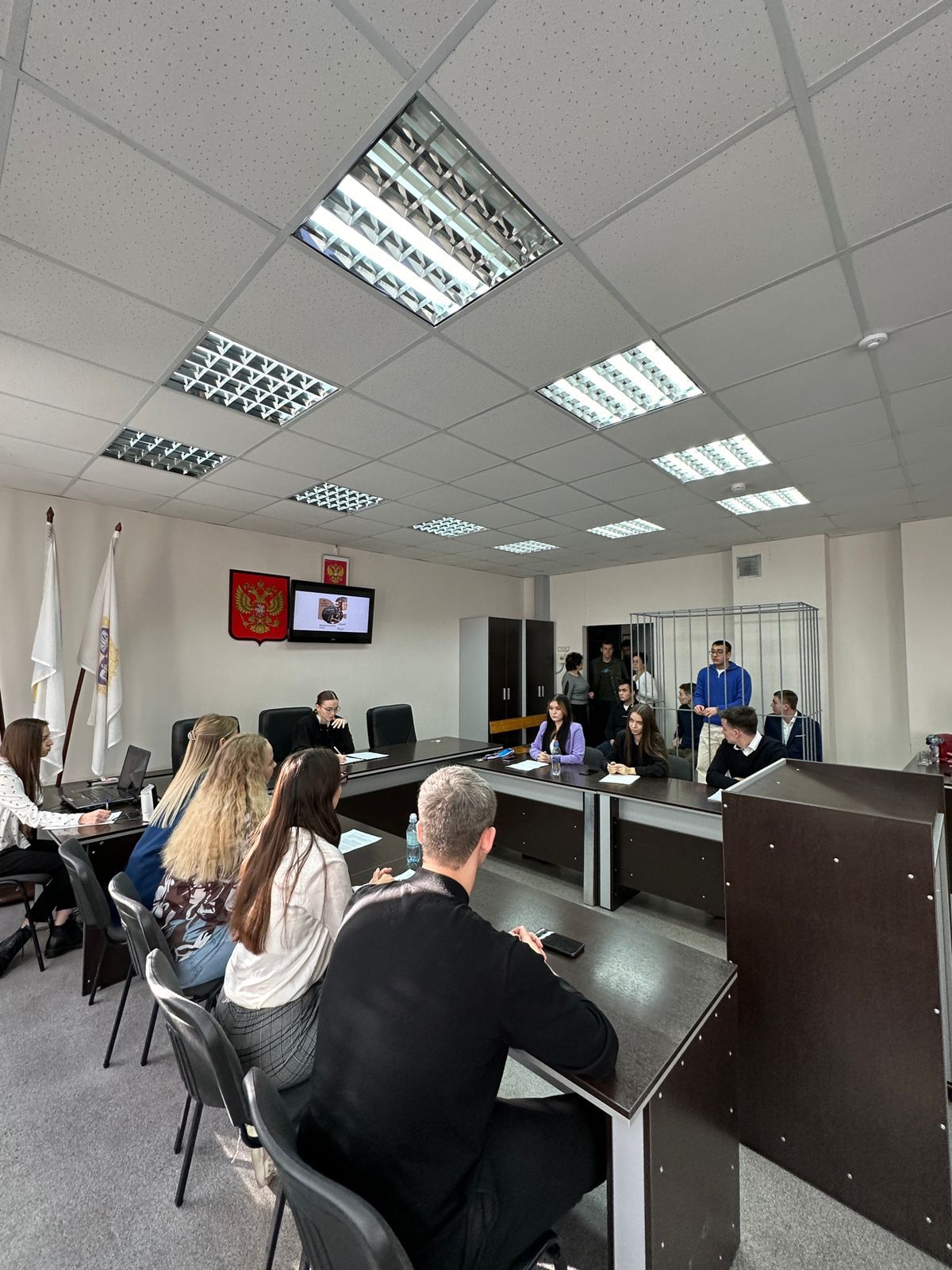 Круглый стол «Право выбора» 
совместно с Волжской городской Думой Волгоградской области и 
территориальной избирательной комиссией г. Волжского
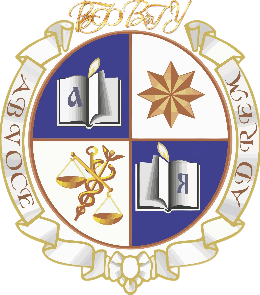 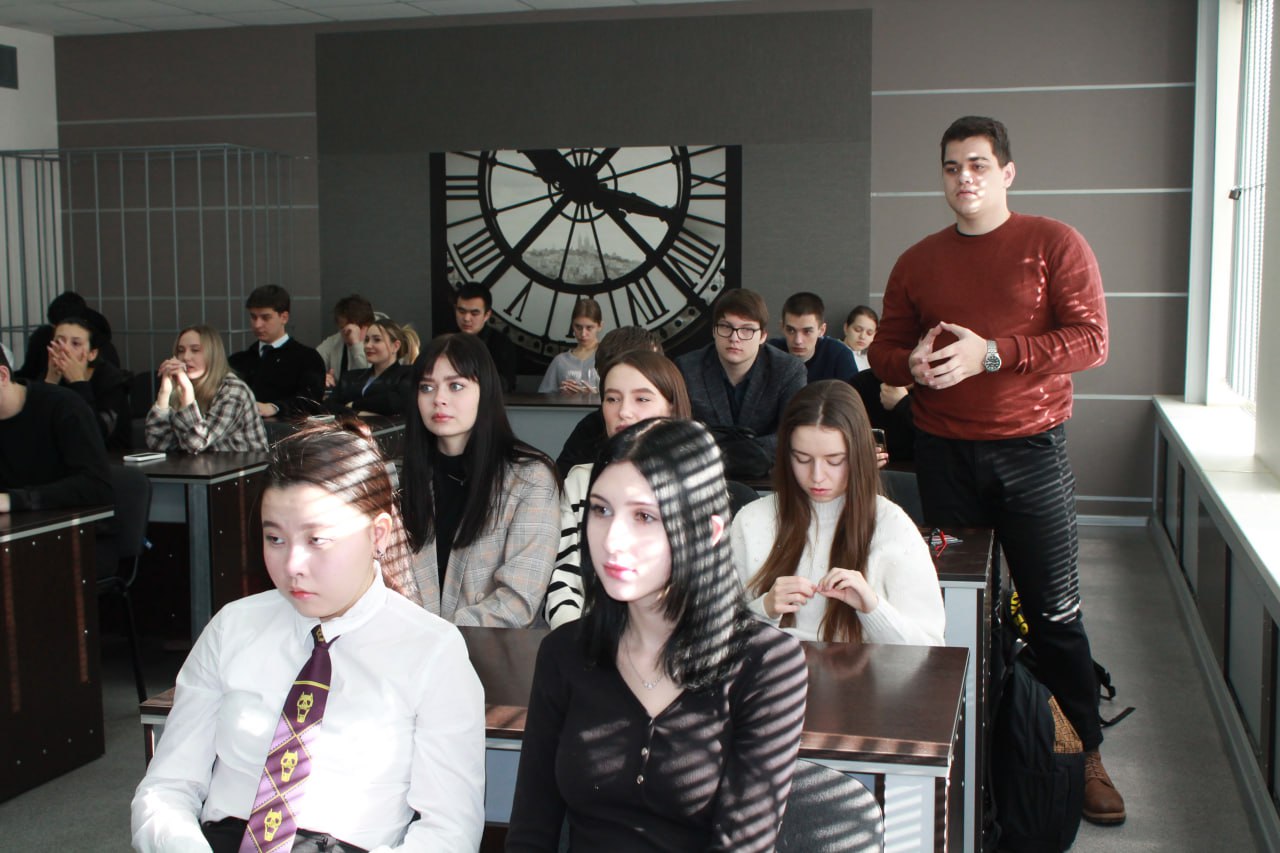 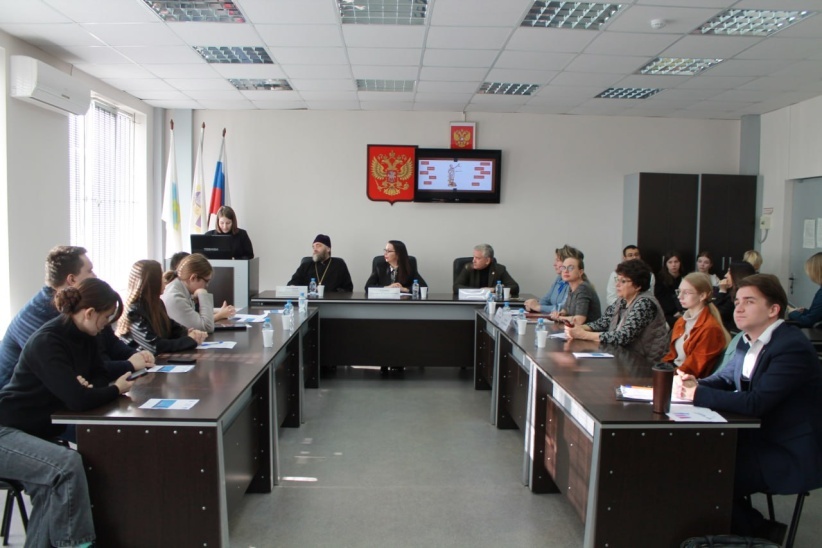 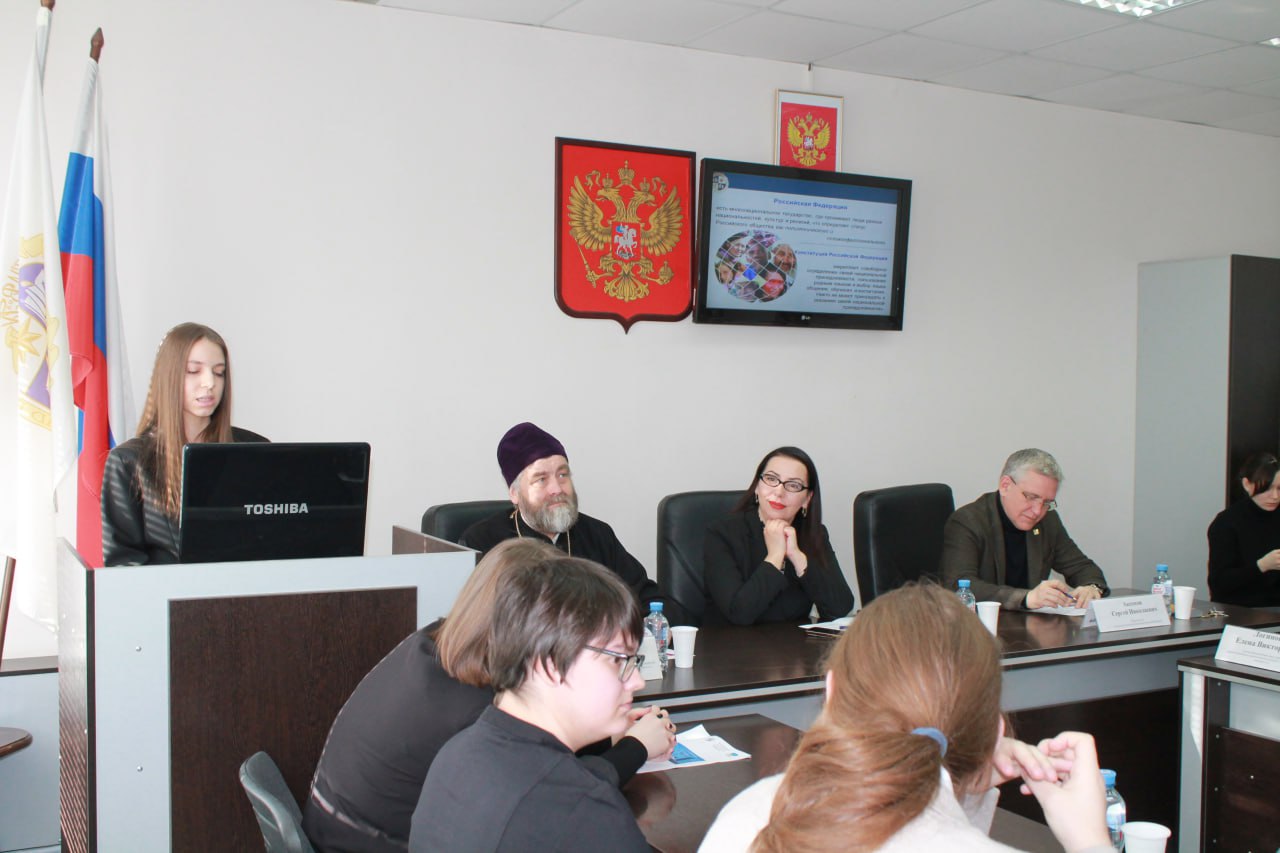 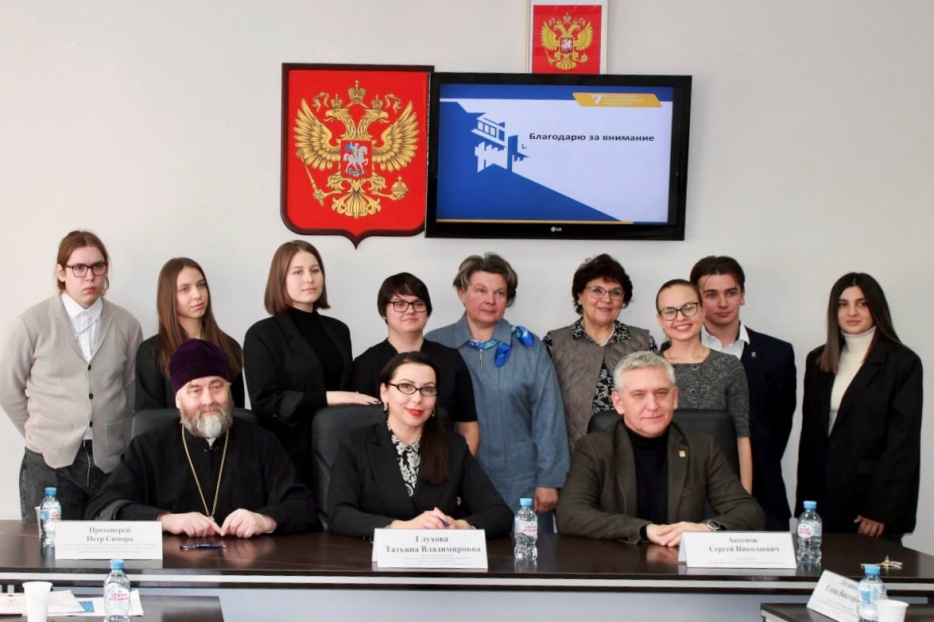 Городской конкурс для школьников 
«Конституция РФ – ориентир развития личности, общества и государства»
(к.ю.н., ст.преподаватель Игнатова К. Э., ассистент Кадимова Н. А.)
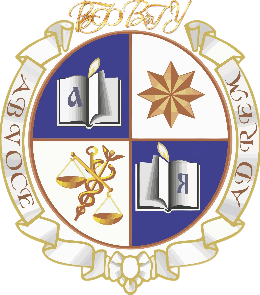 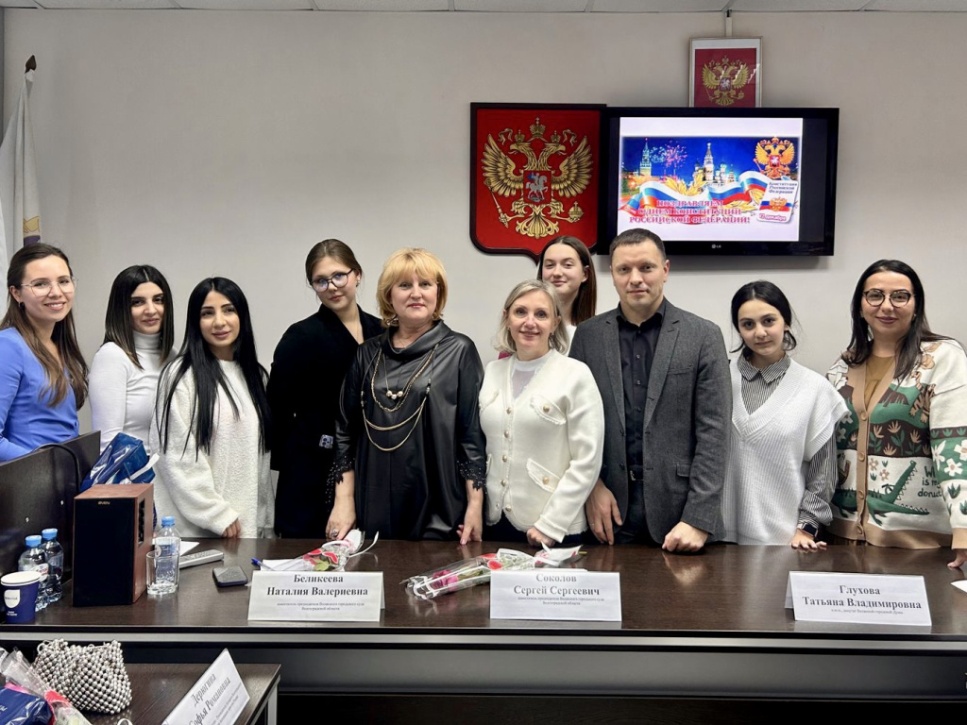 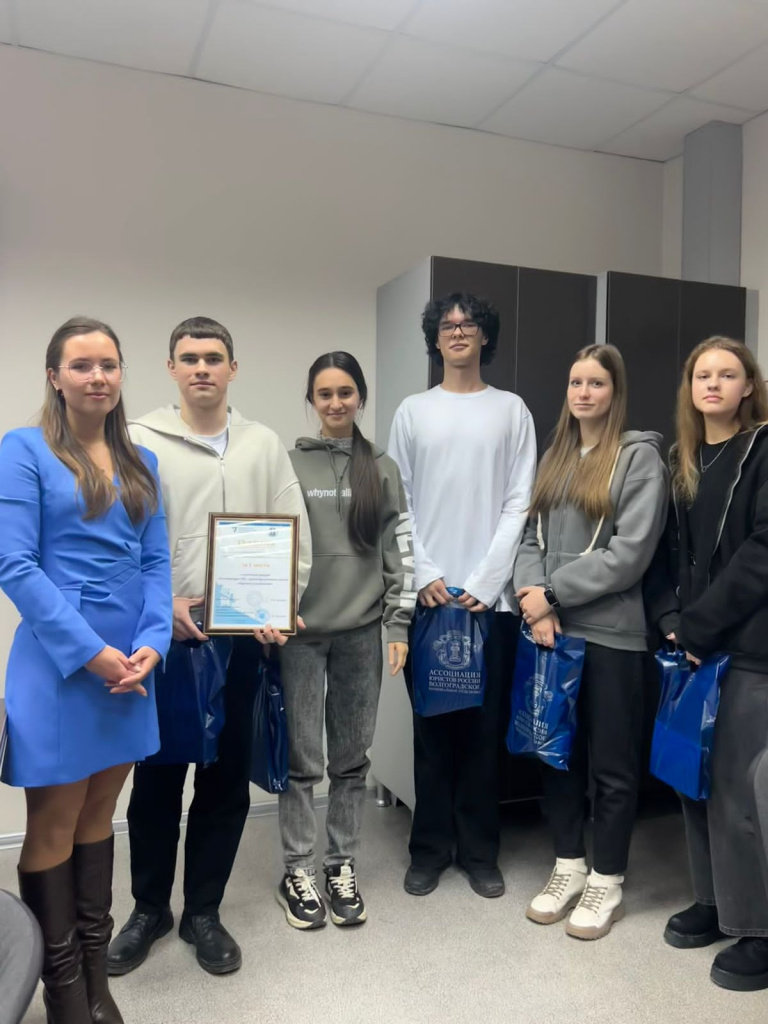 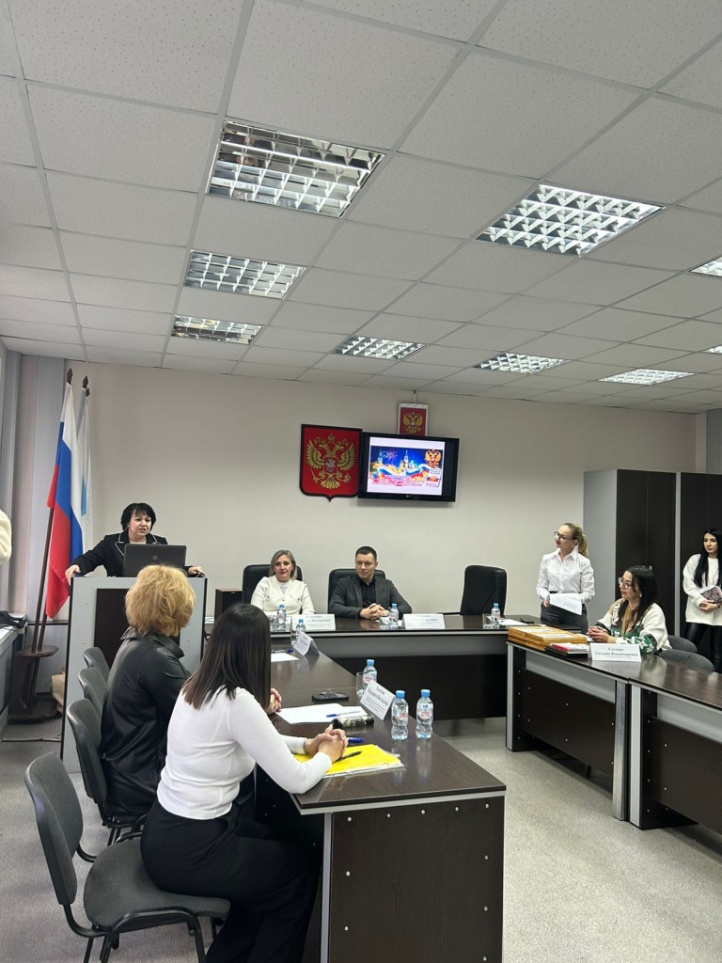 КВИЗ «По праву» для студентов Университетского колледжа
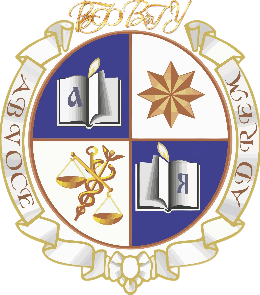 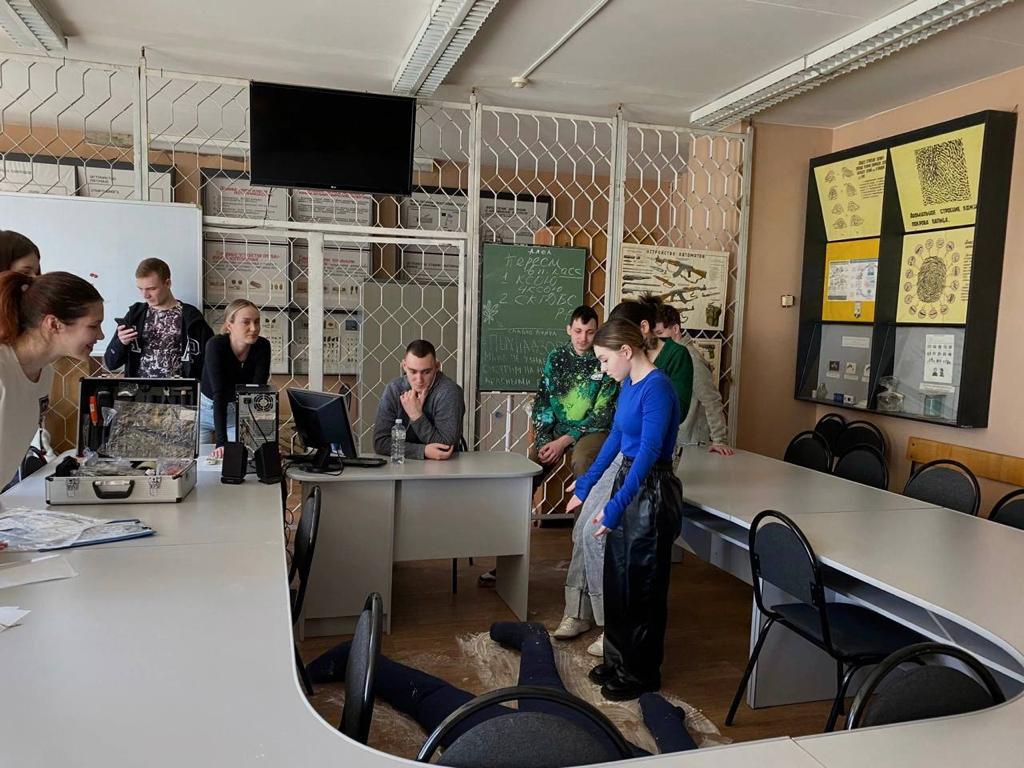 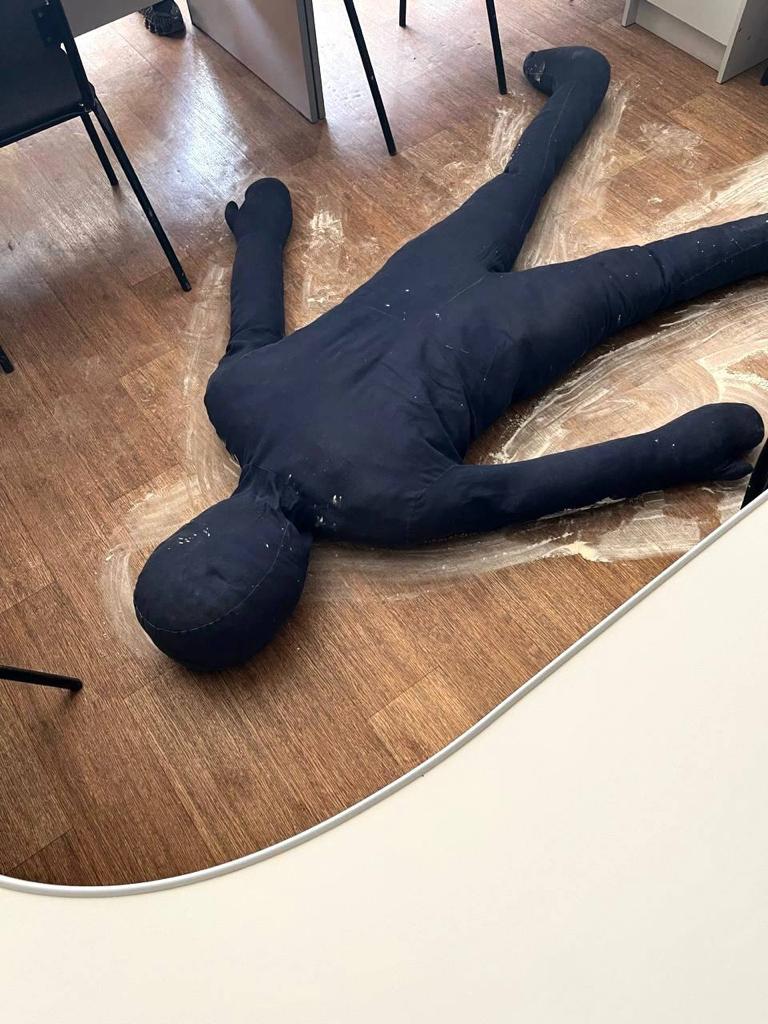 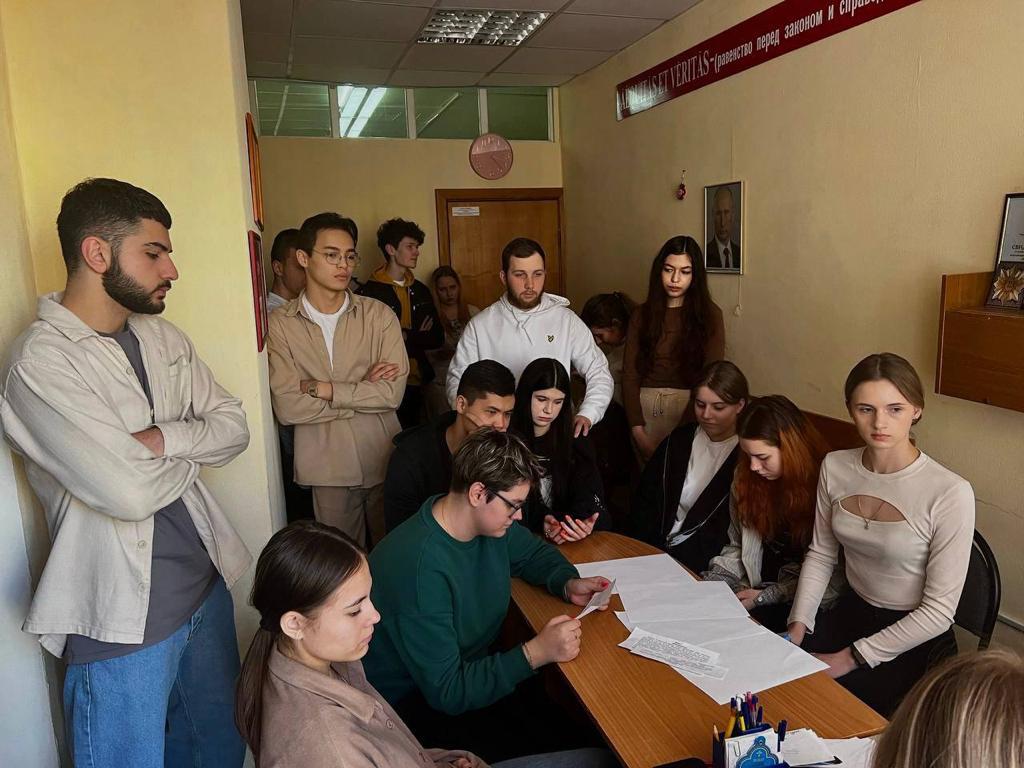 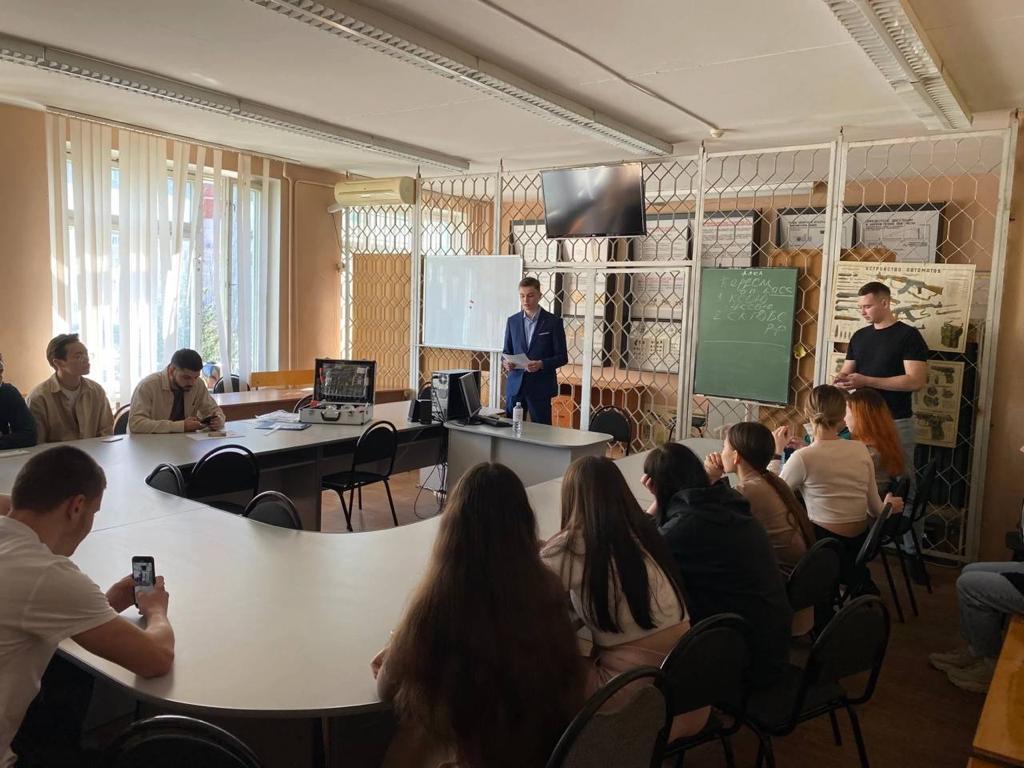 Медиамониторинг информационного пространства 
совместно с ВРО ООО «Ассоциация юристов России» и ВРО «Корпуса «За чистые выборы» 
в Общественной палате Волгоградской области
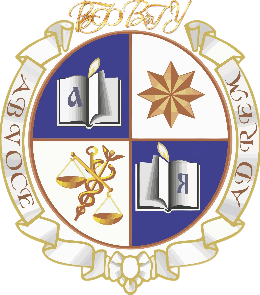 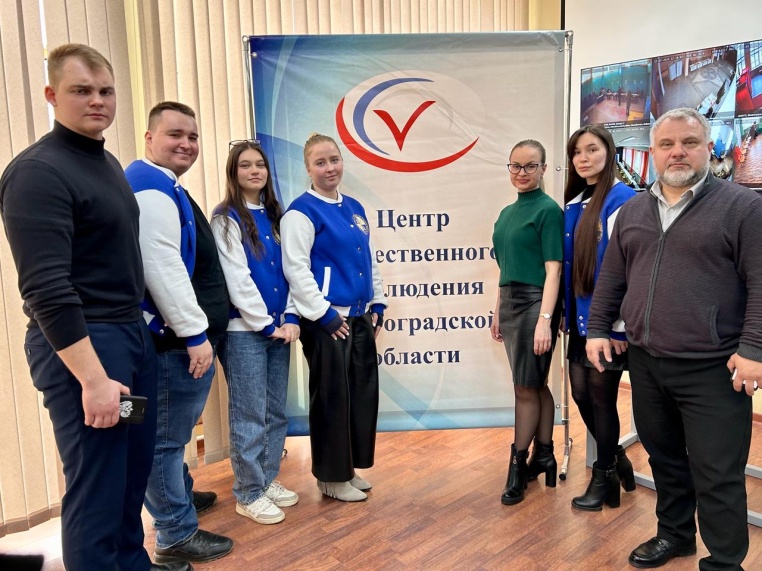 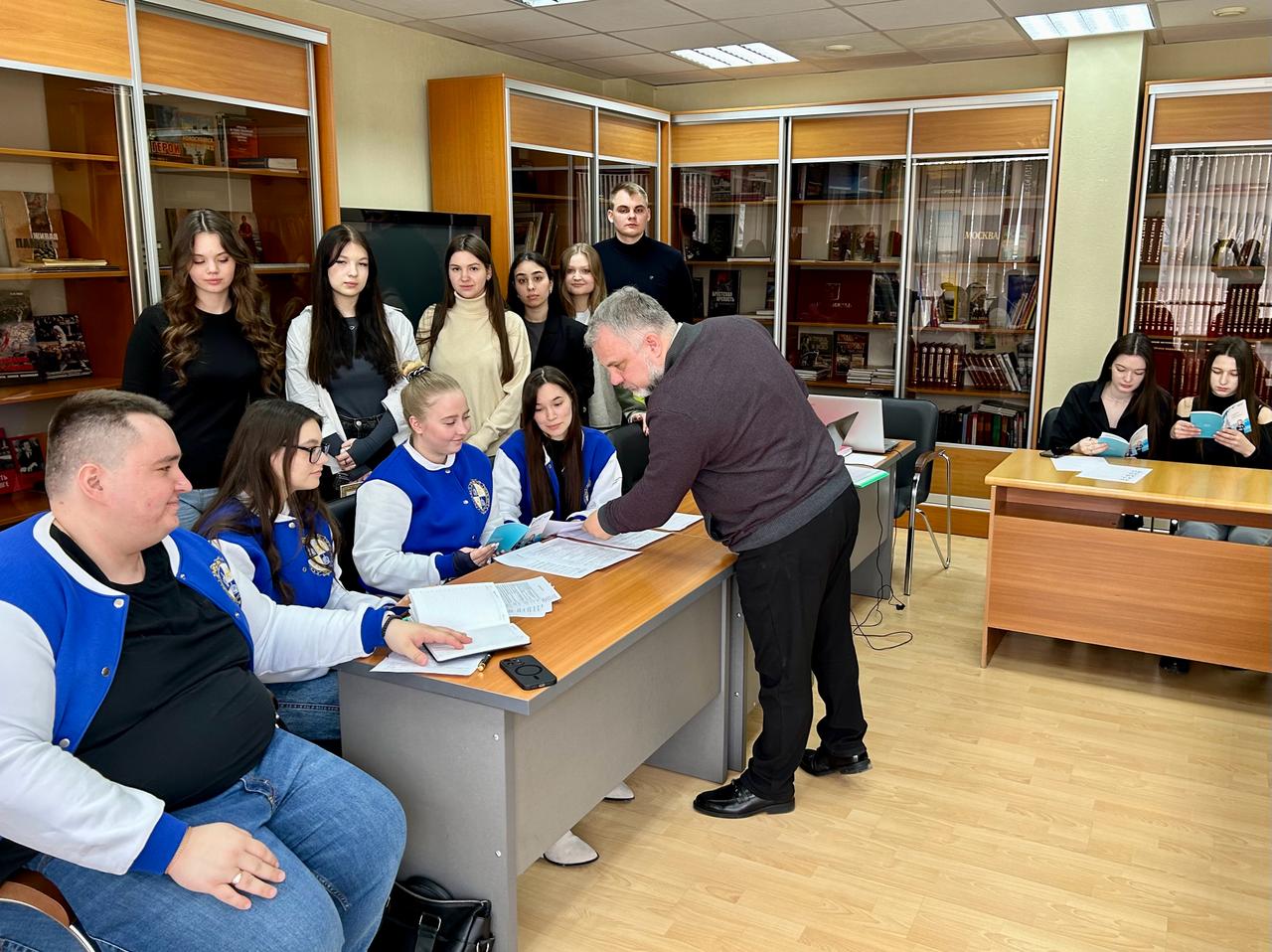 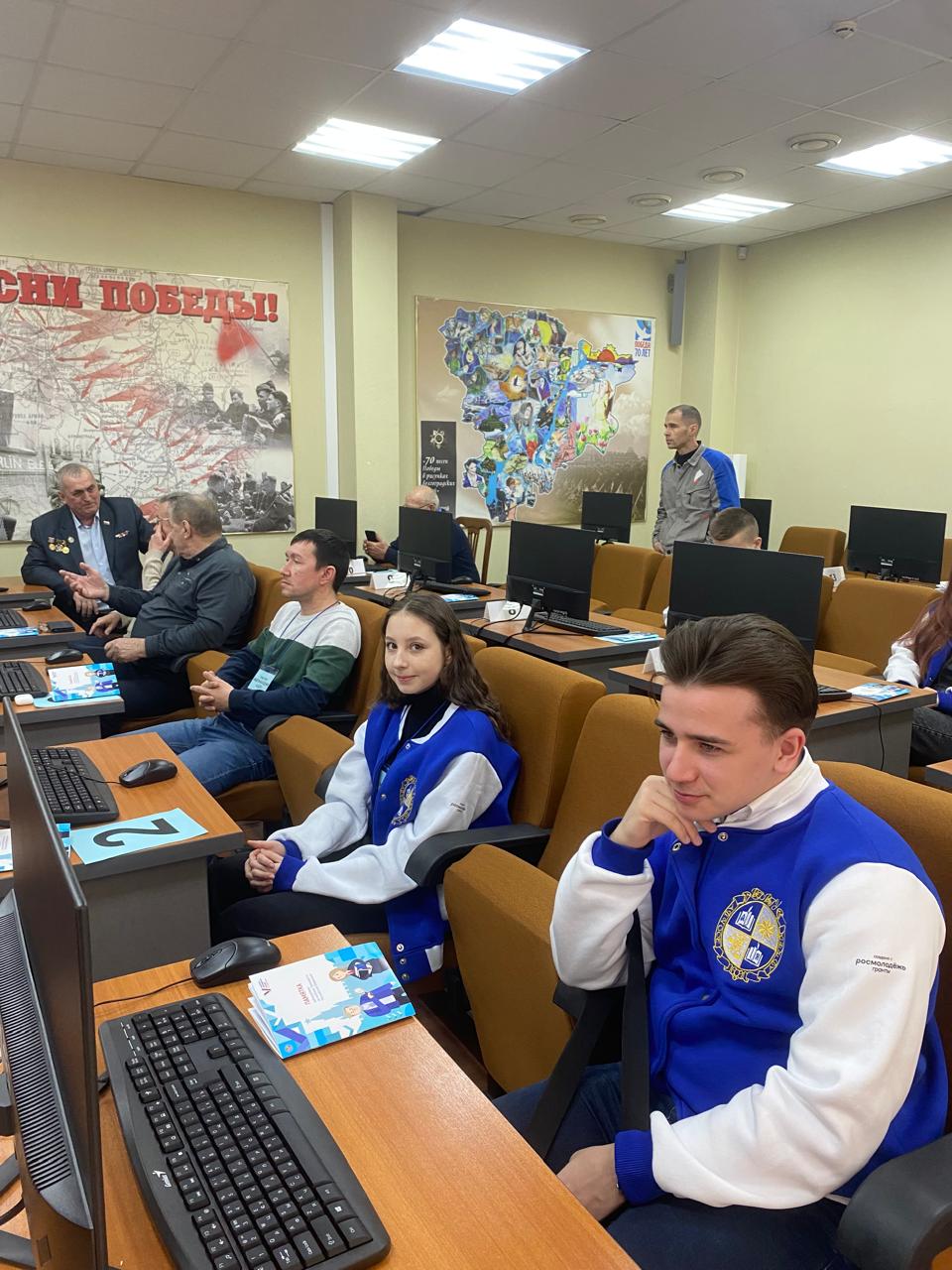 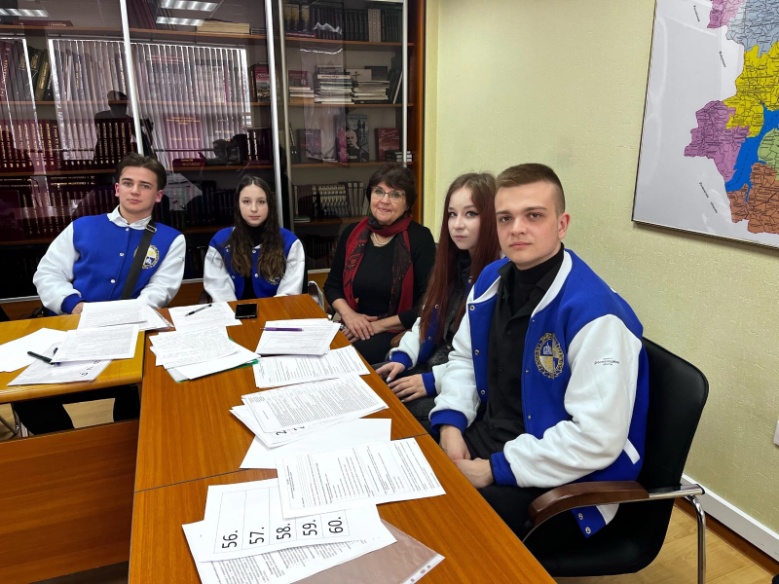 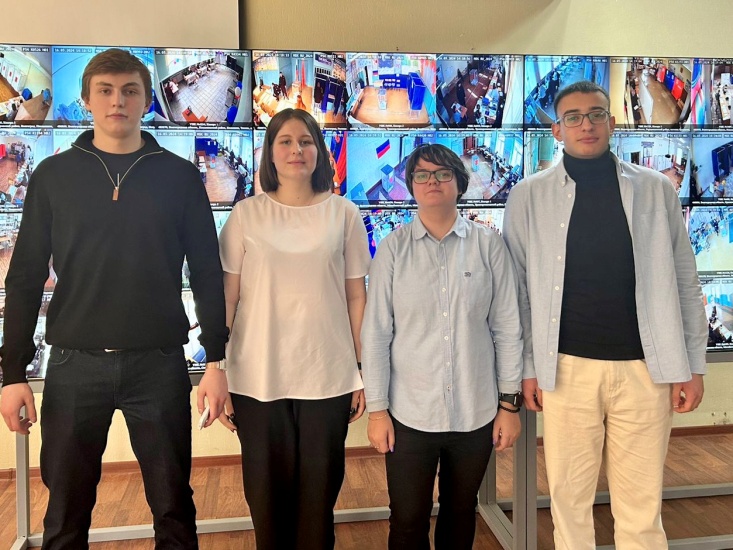 Профессиональные пробы для абитуриентов «Встать, суд идет!»
(к.ю.н., доц. Деркачева Т. В. и к.ю.н., младший советник юстиции Симон А. Л.)
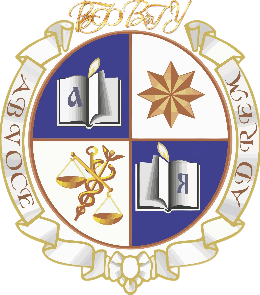 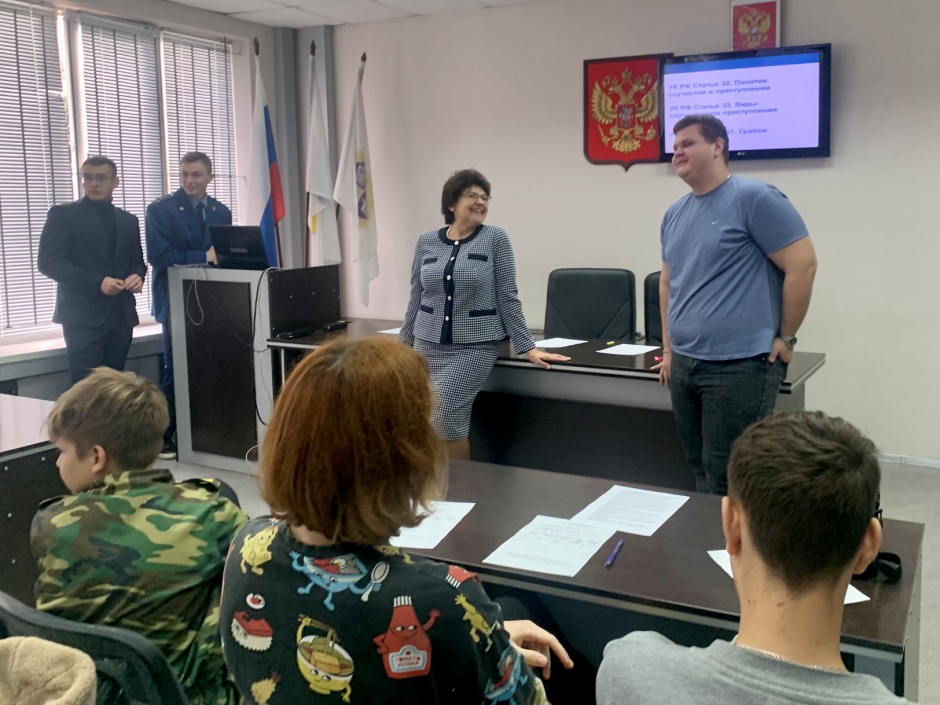 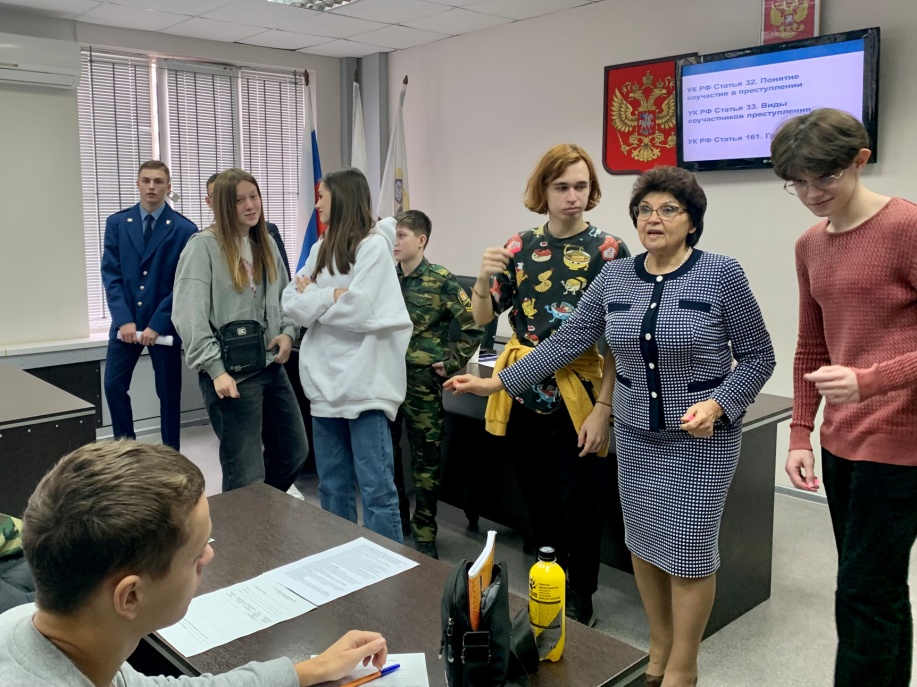 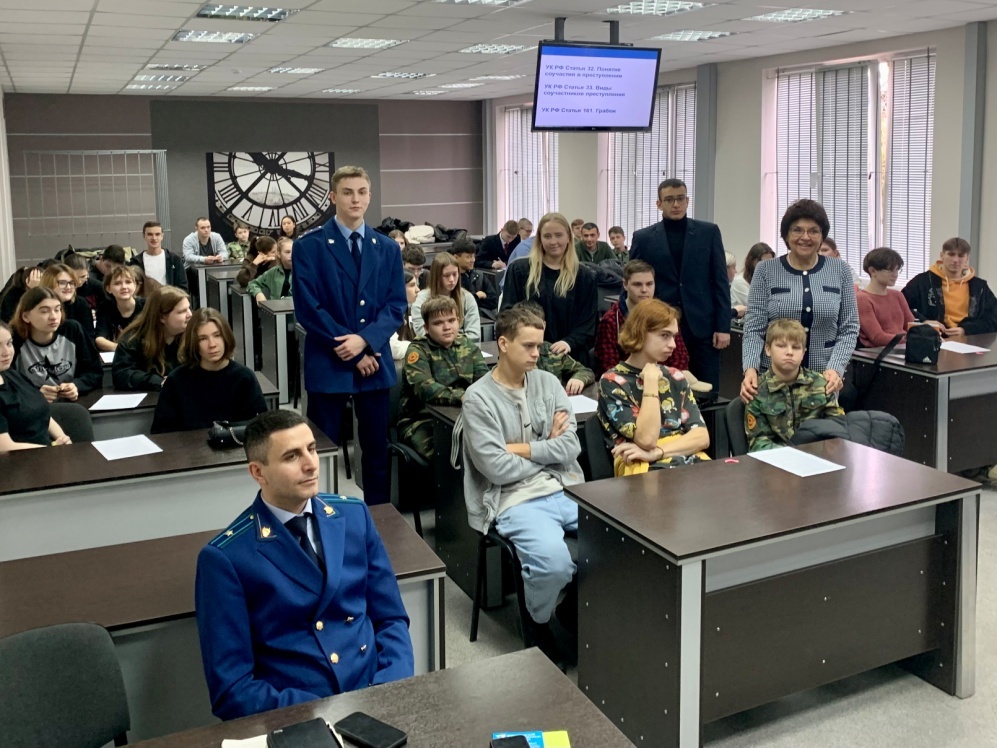 Профессиональные пробы для абитуриентов «Эксперт-криминалист»
(к.ю.н., доц. Ефремов Е. А. и начальник отдела уголовного розыска отдела полиции №3, майор полиции Ткачев А. А.)
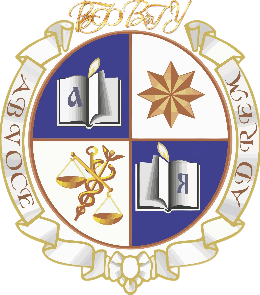 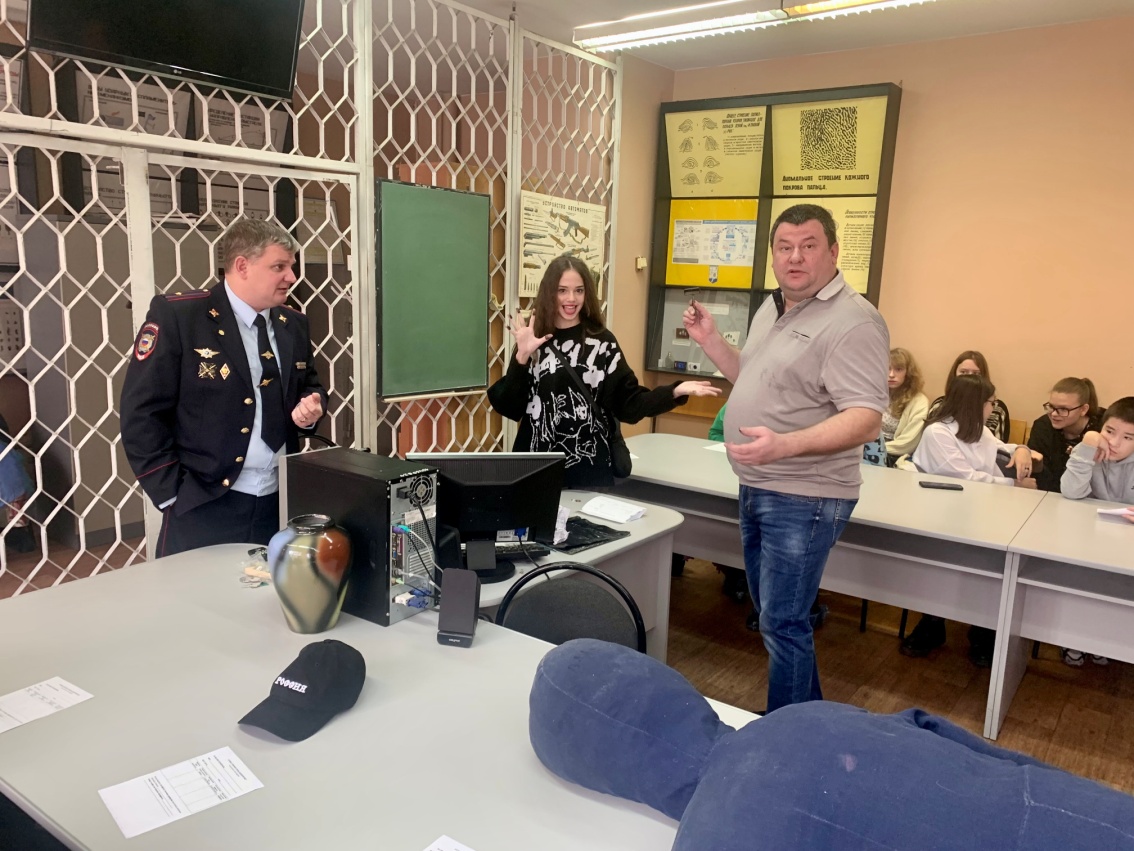 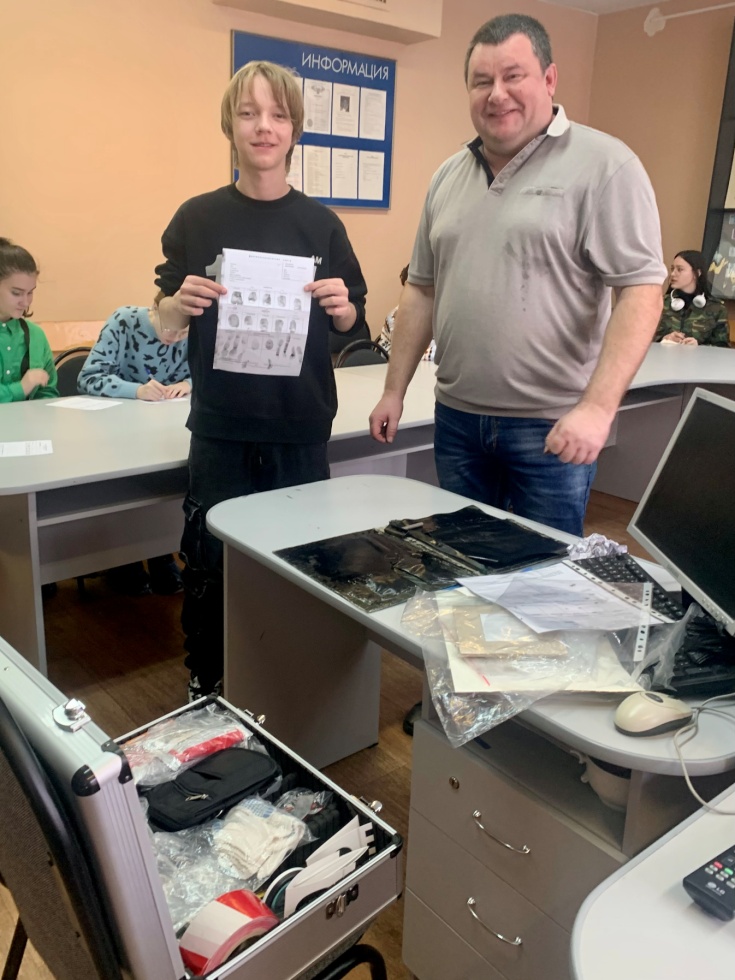 Профессиональные пробы для абитуриентов «Внимание, розыск!»
(к.ю.н., доцент Егоров Г. Г.)
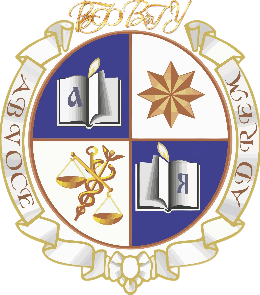 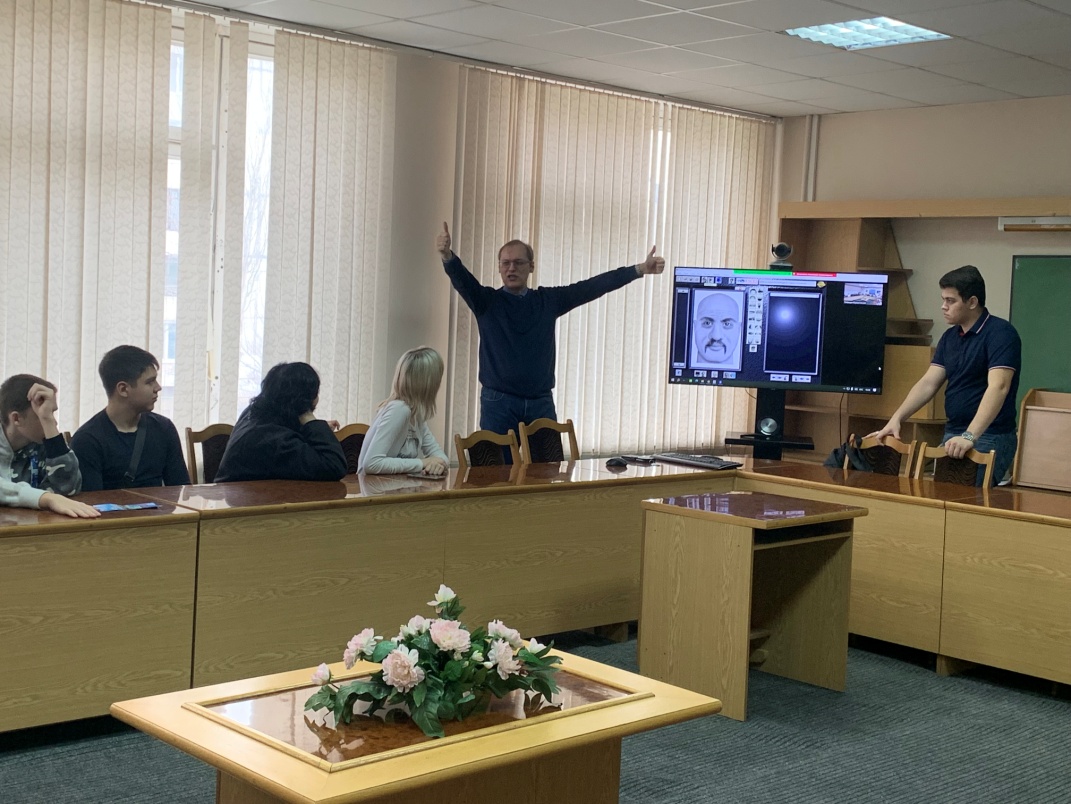 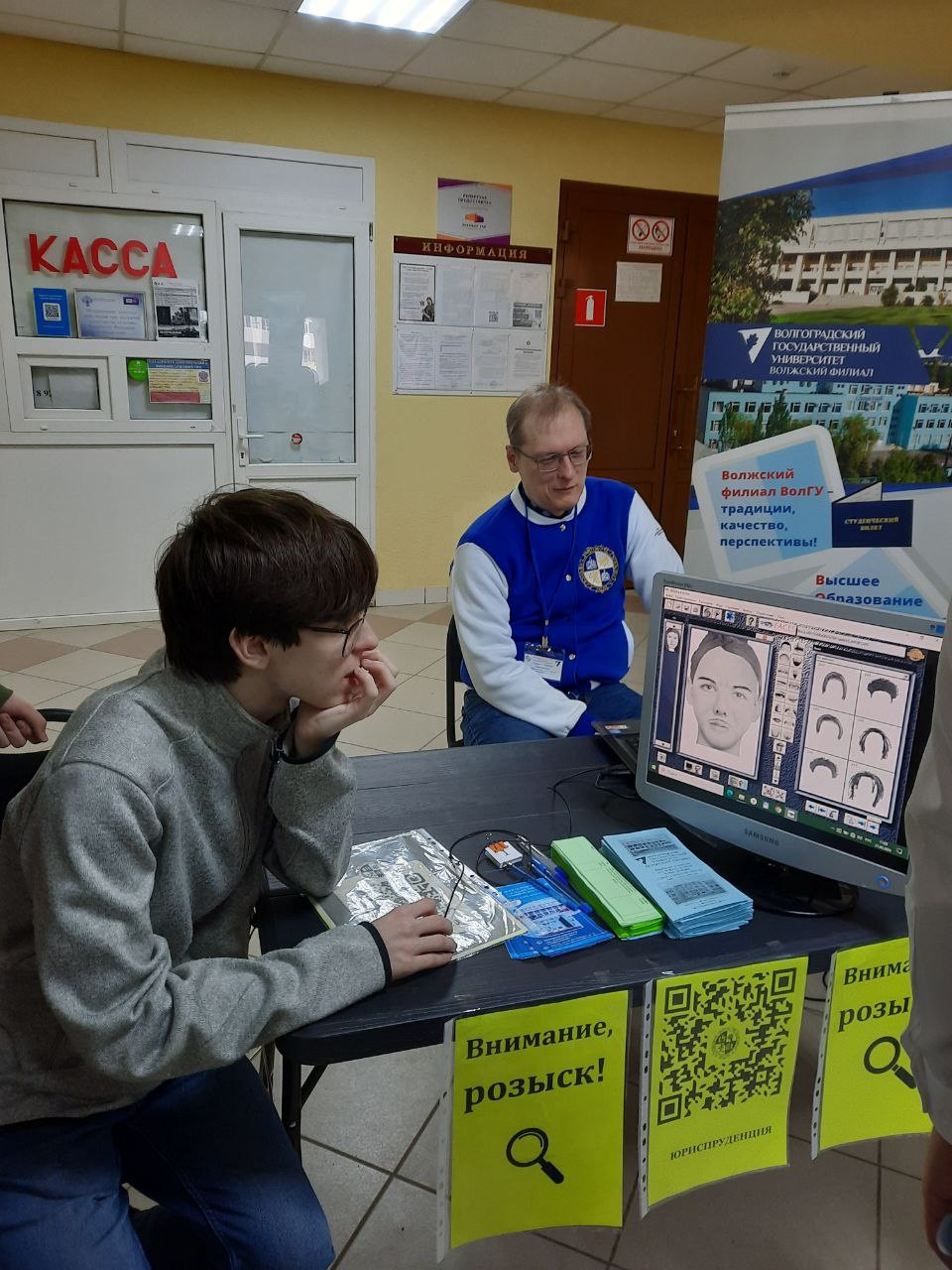 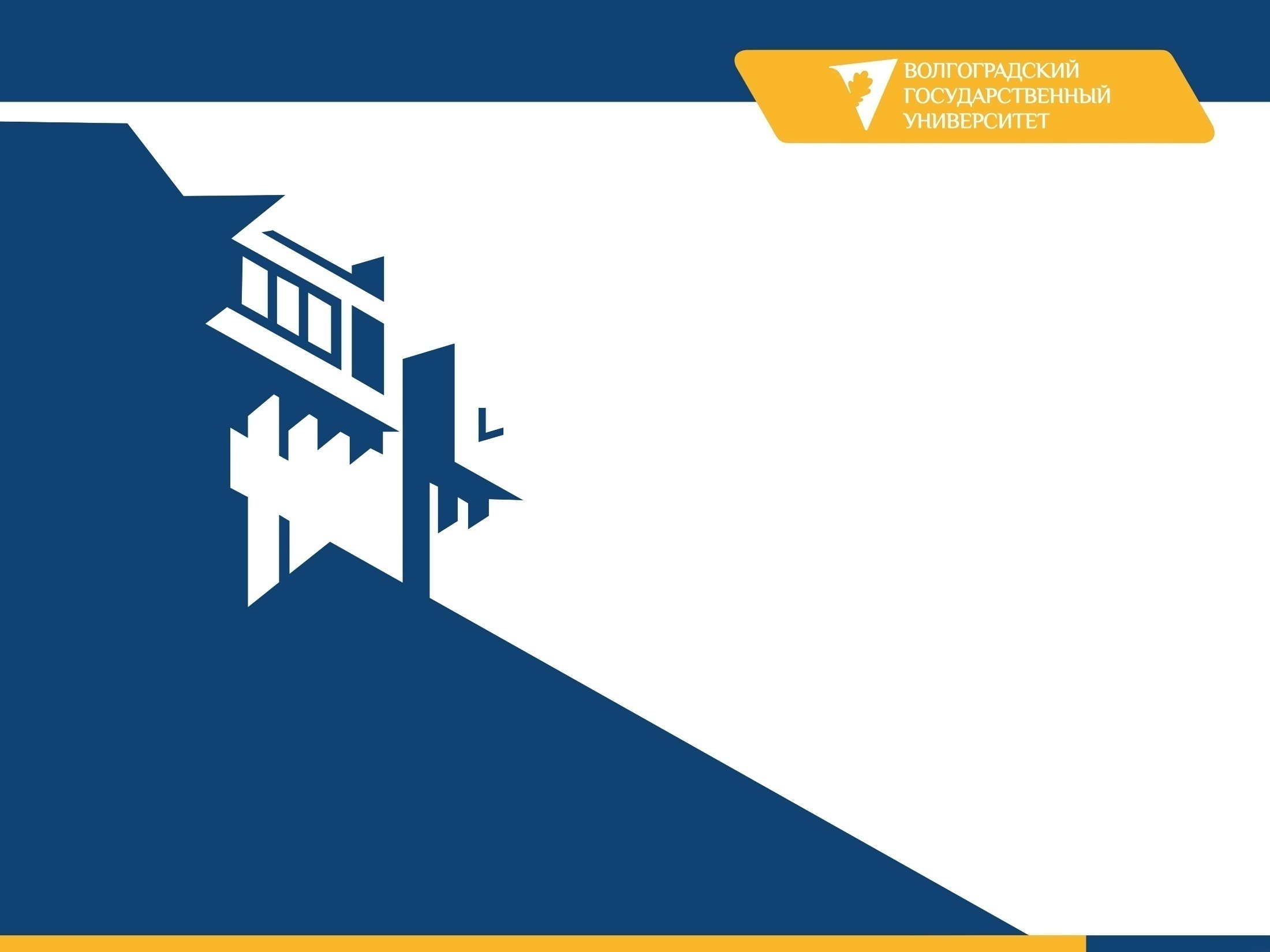 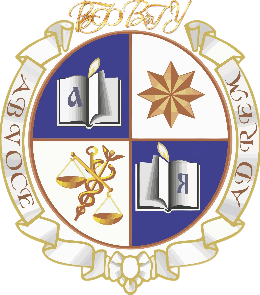 Проект «Кибердружина»
совместный проект Волжского филиала ВолГУ и Прокуратуры г. Волжского по профилактике и предотвращению преступлений в интернет пространстве.
Студенческое объединение «Лига права» совместно с представителями прокуратуры           г. Волжского организуют профилактические мероприятия, которые реализуют с самой уязвимой и пытливой аудиторией – со школьниками.
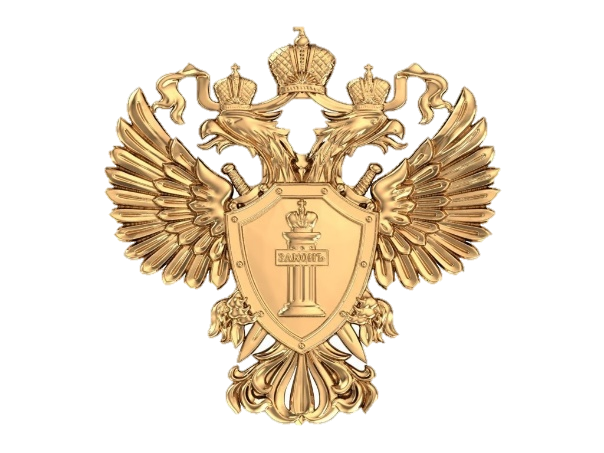 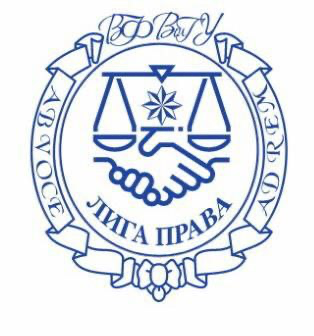 Встреча со школьниками Гимназии г. Волжского Волгоградской области
в рамках проекта «Кибердружина»
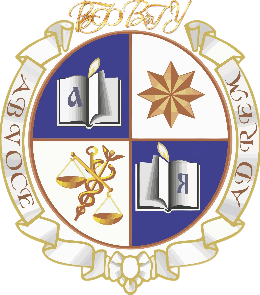 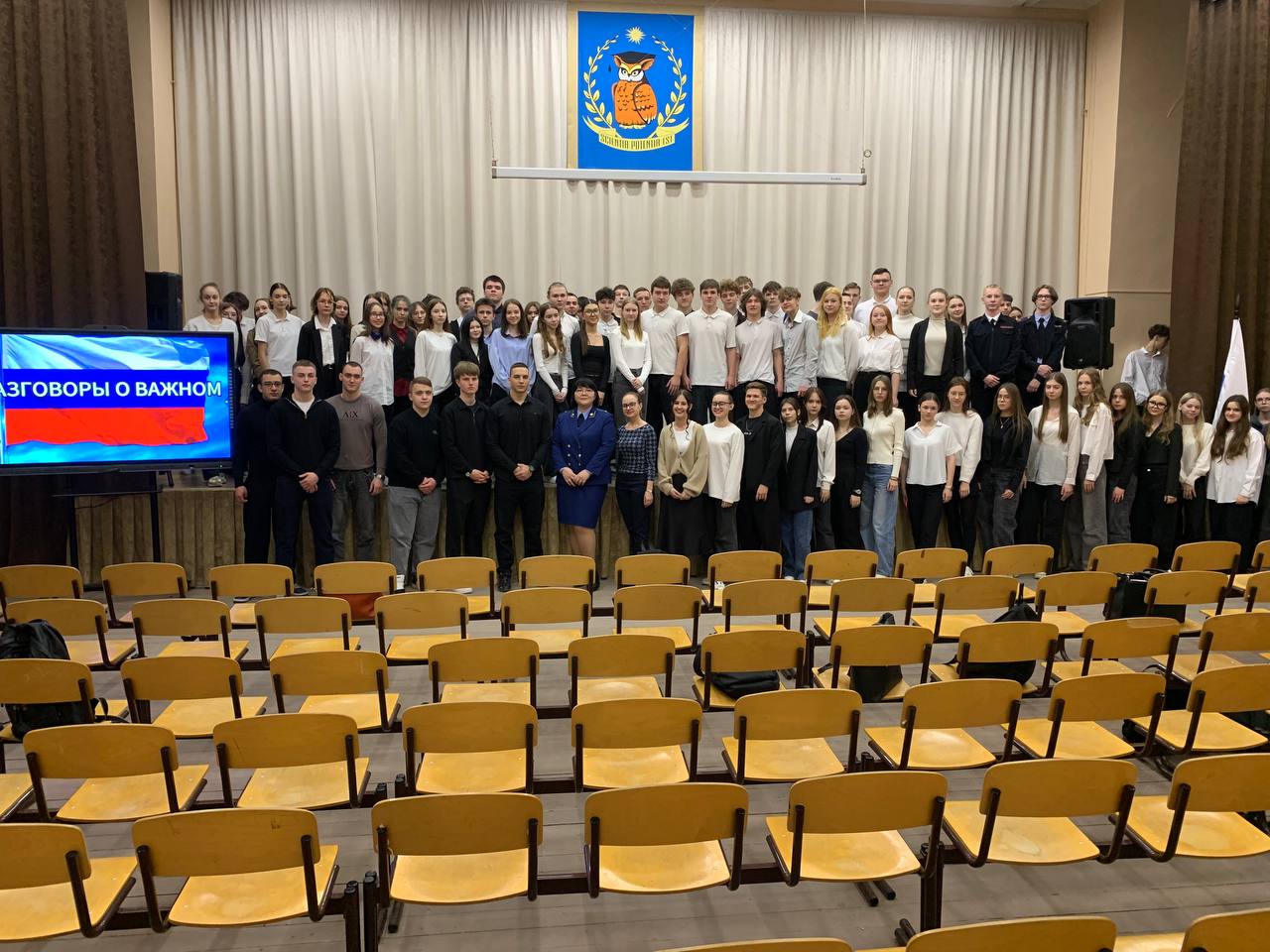 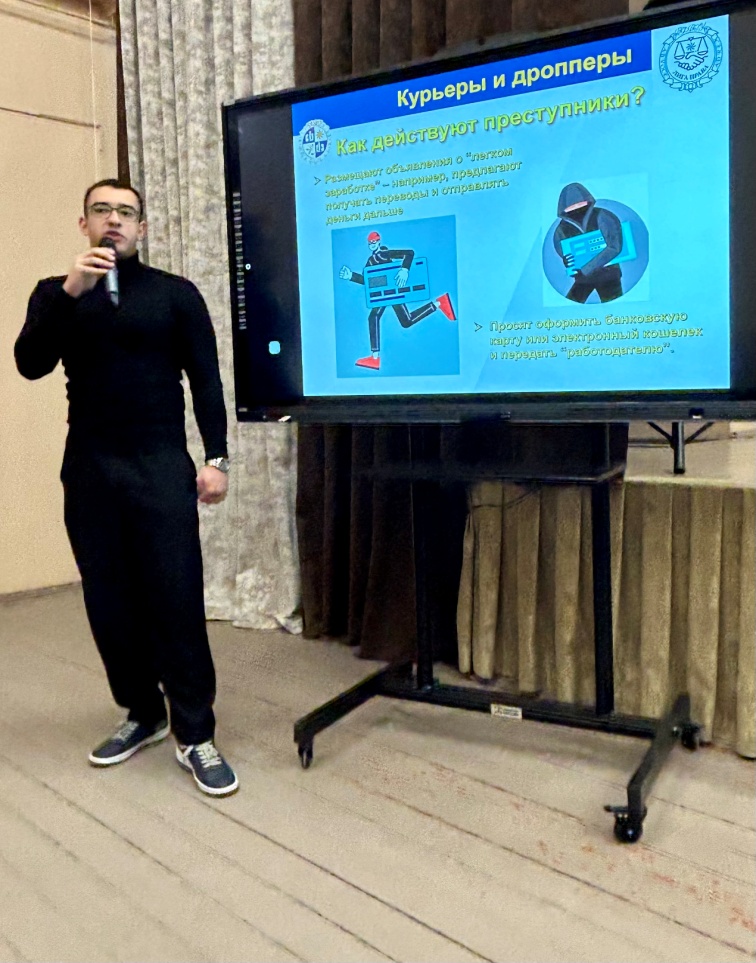 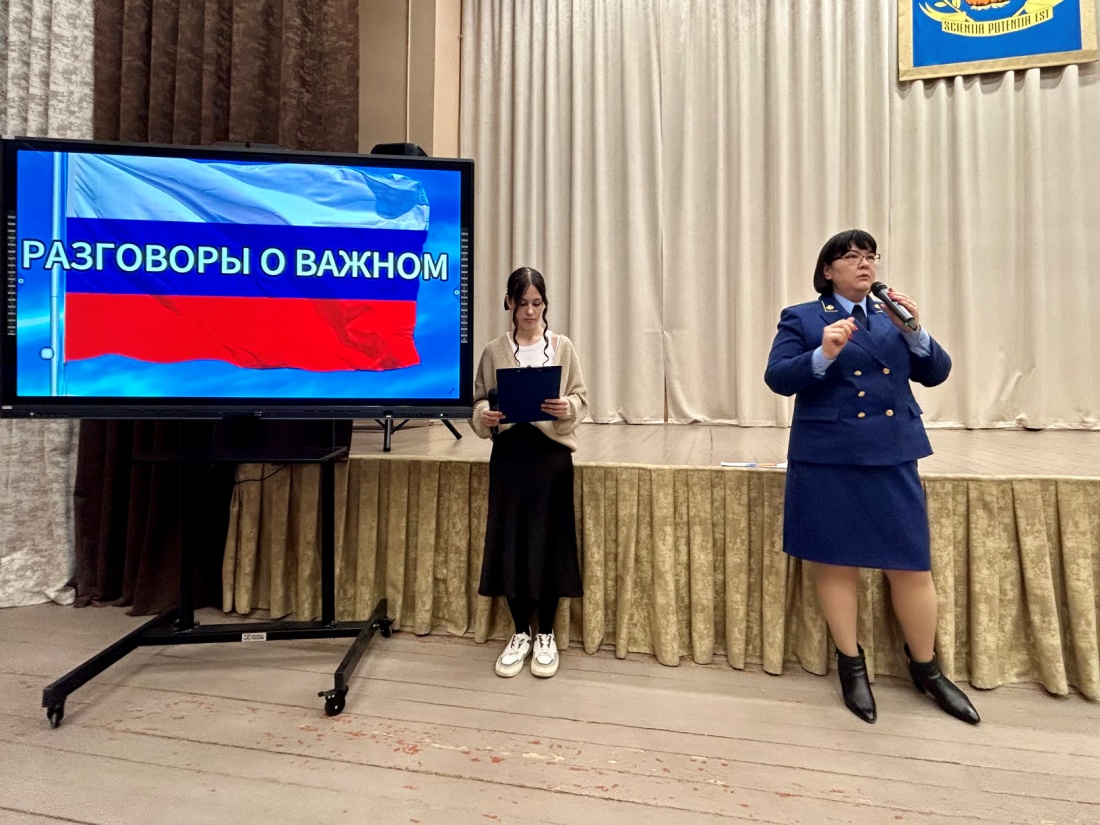 Встреча со школьниками МОУ СШ № 12 г. Волжского 
Волгоградской области
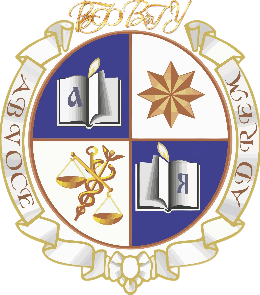 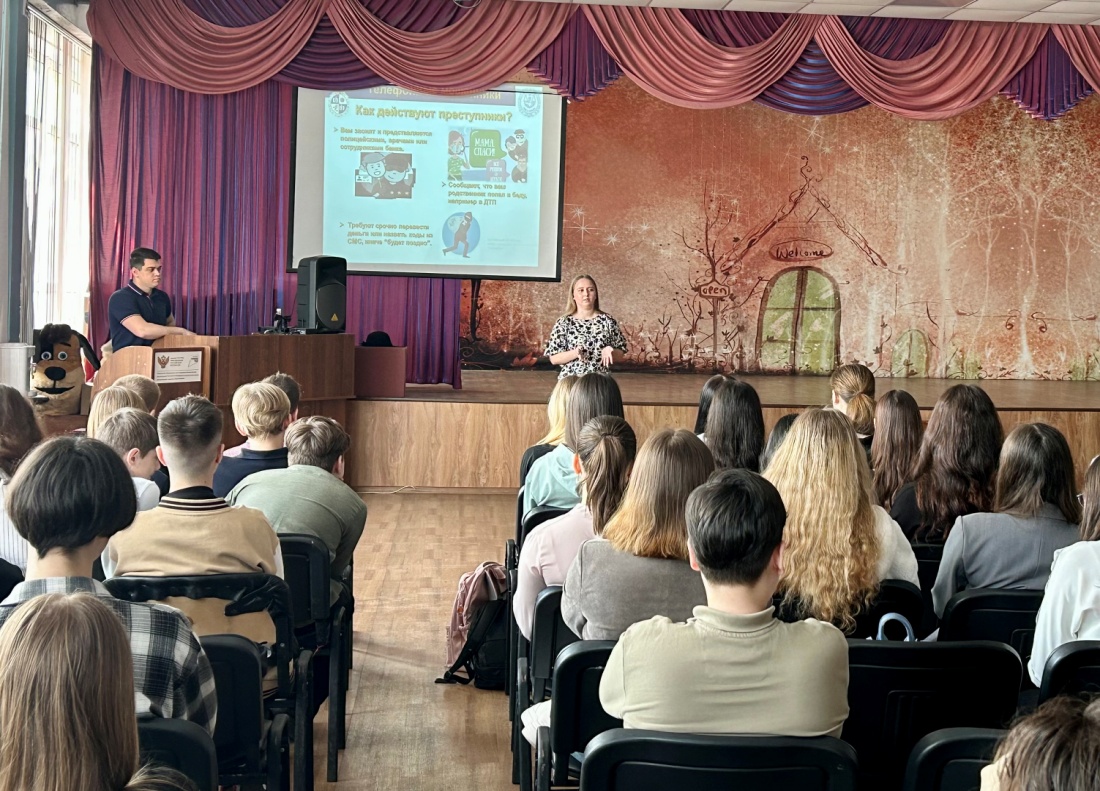 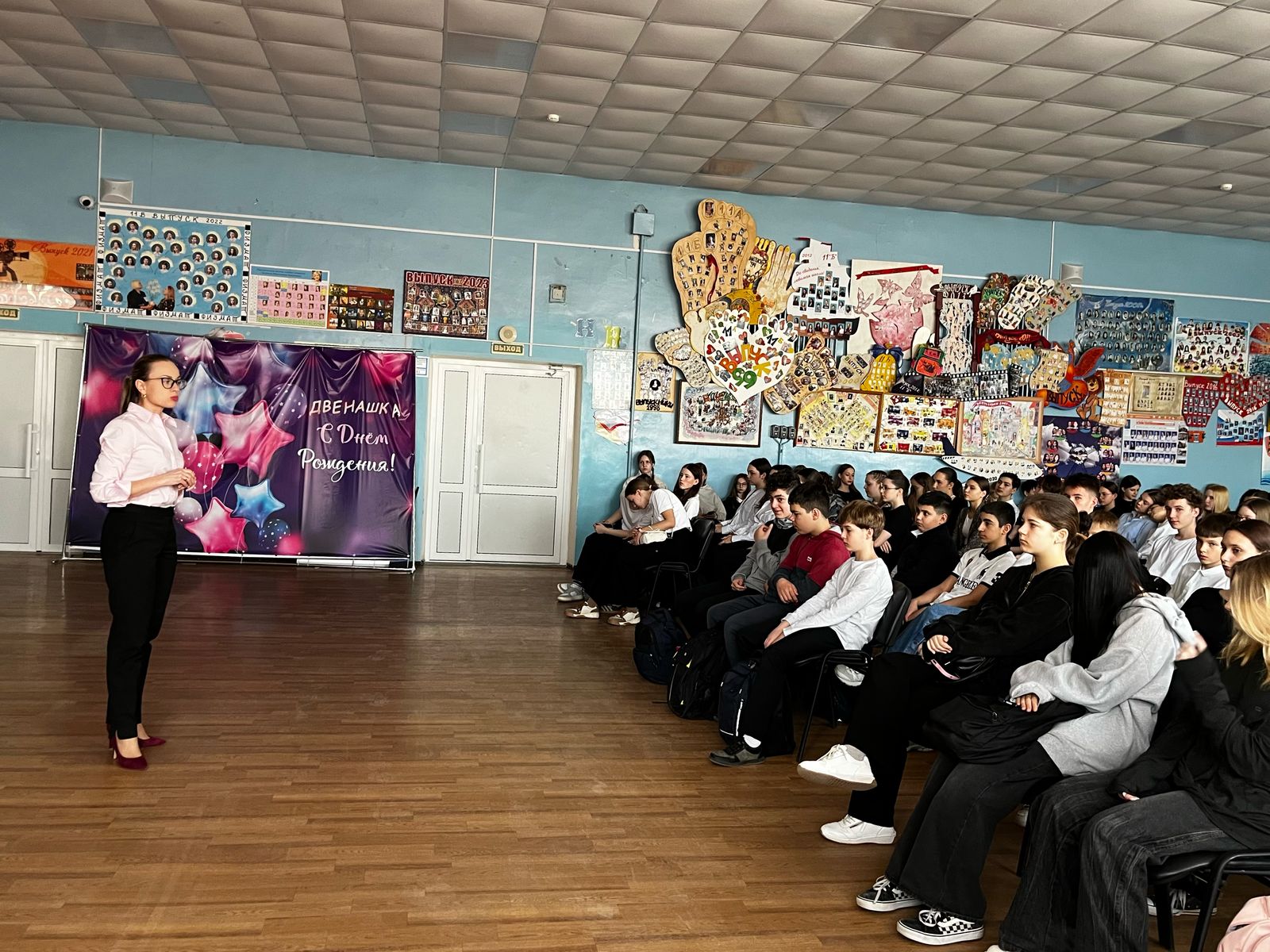 Презентация проекта «Кибердружина» на Всероссийском фестивале проектов 
«Поколение Z – это МЫ!» (победитель в номинации «Юридическое проектирование»)
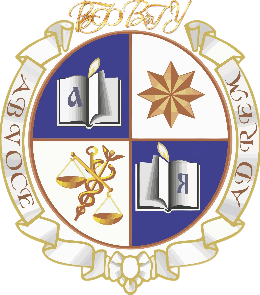 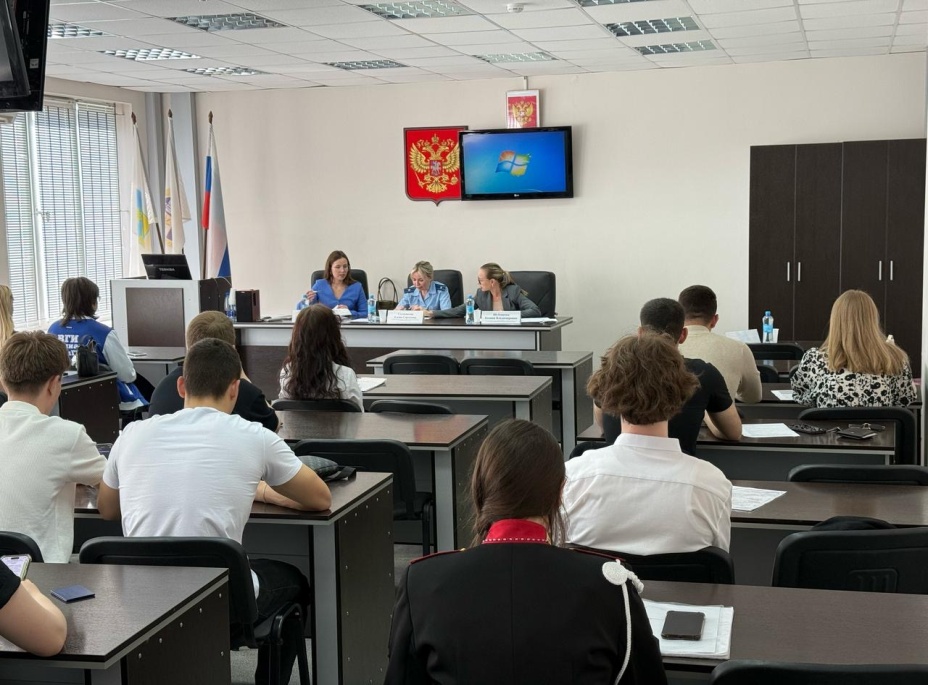 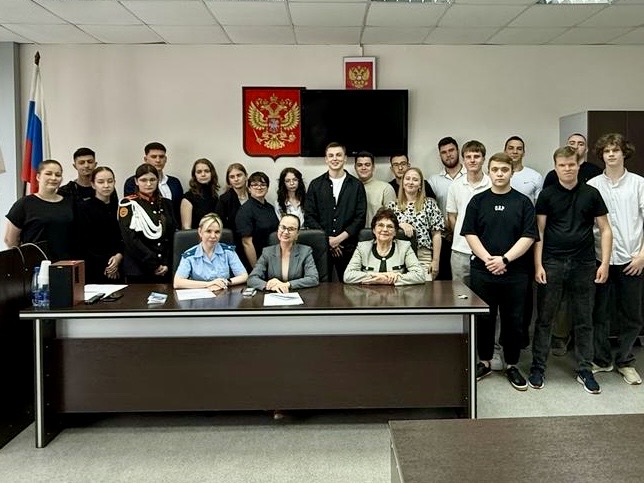 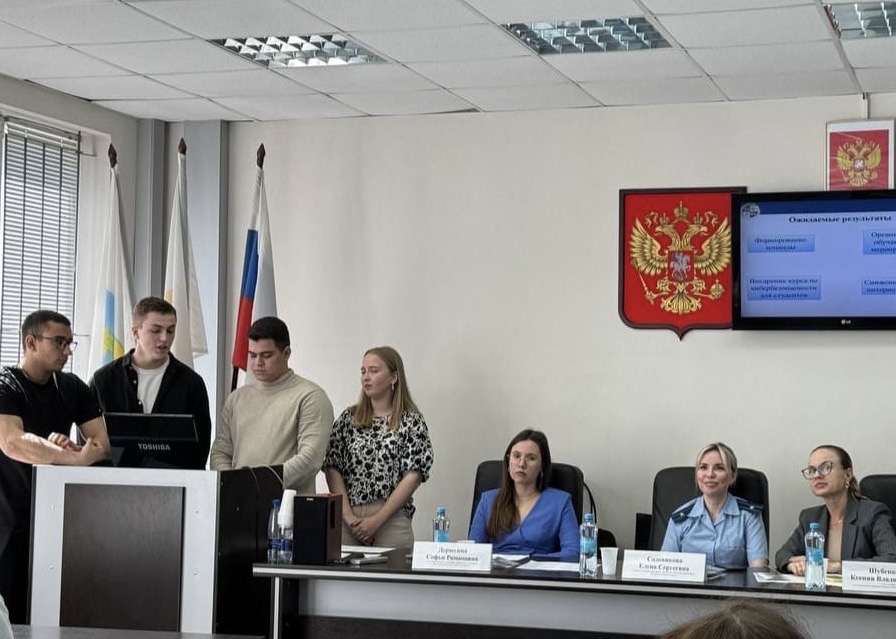